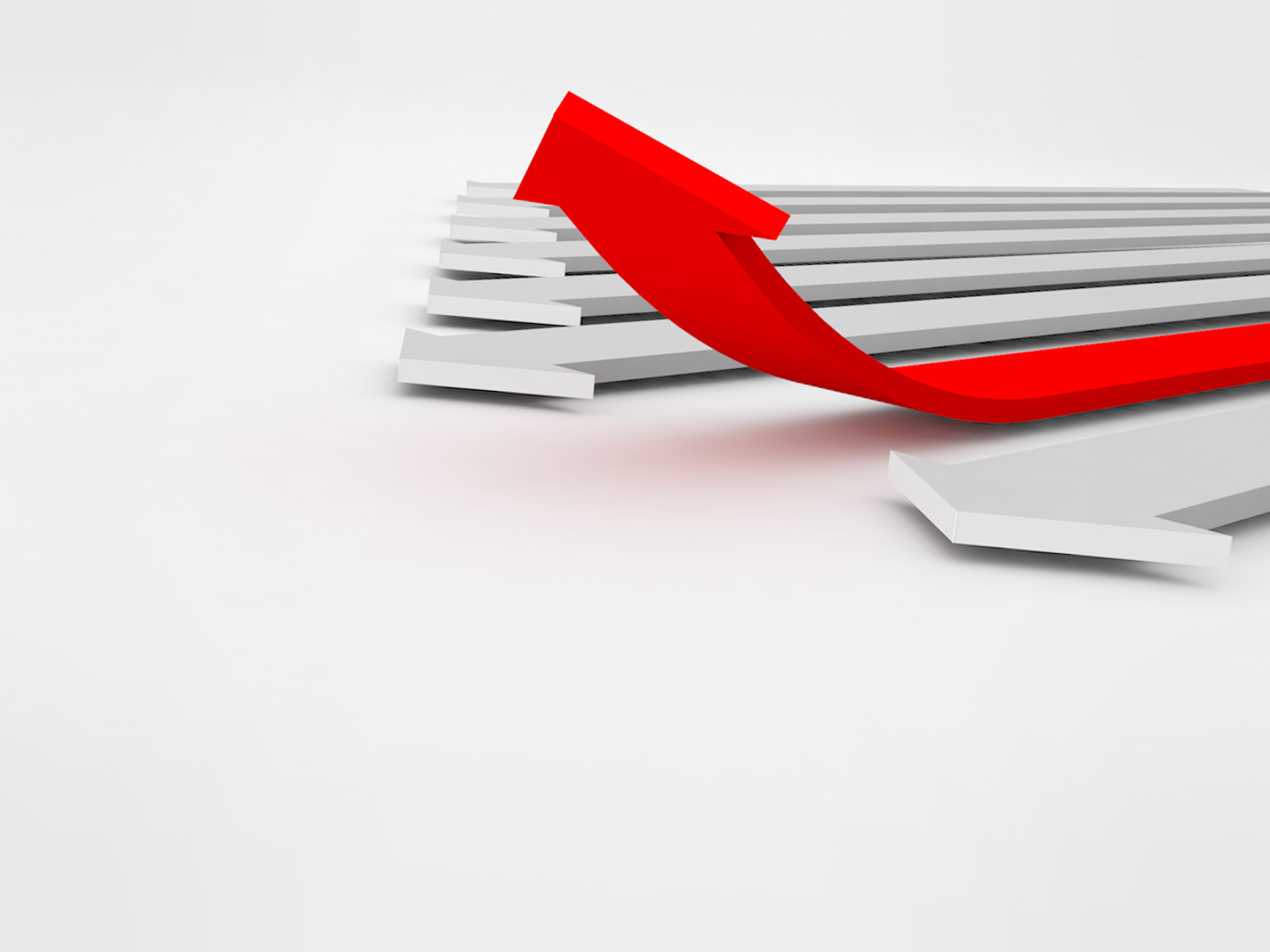 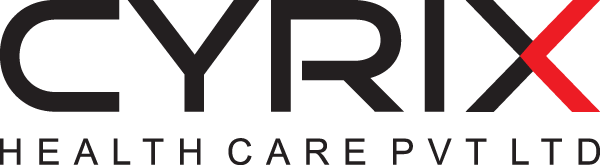 CYRIX HEALTHCARE PVT LTD
Insert the Sub Title of Your Presentation
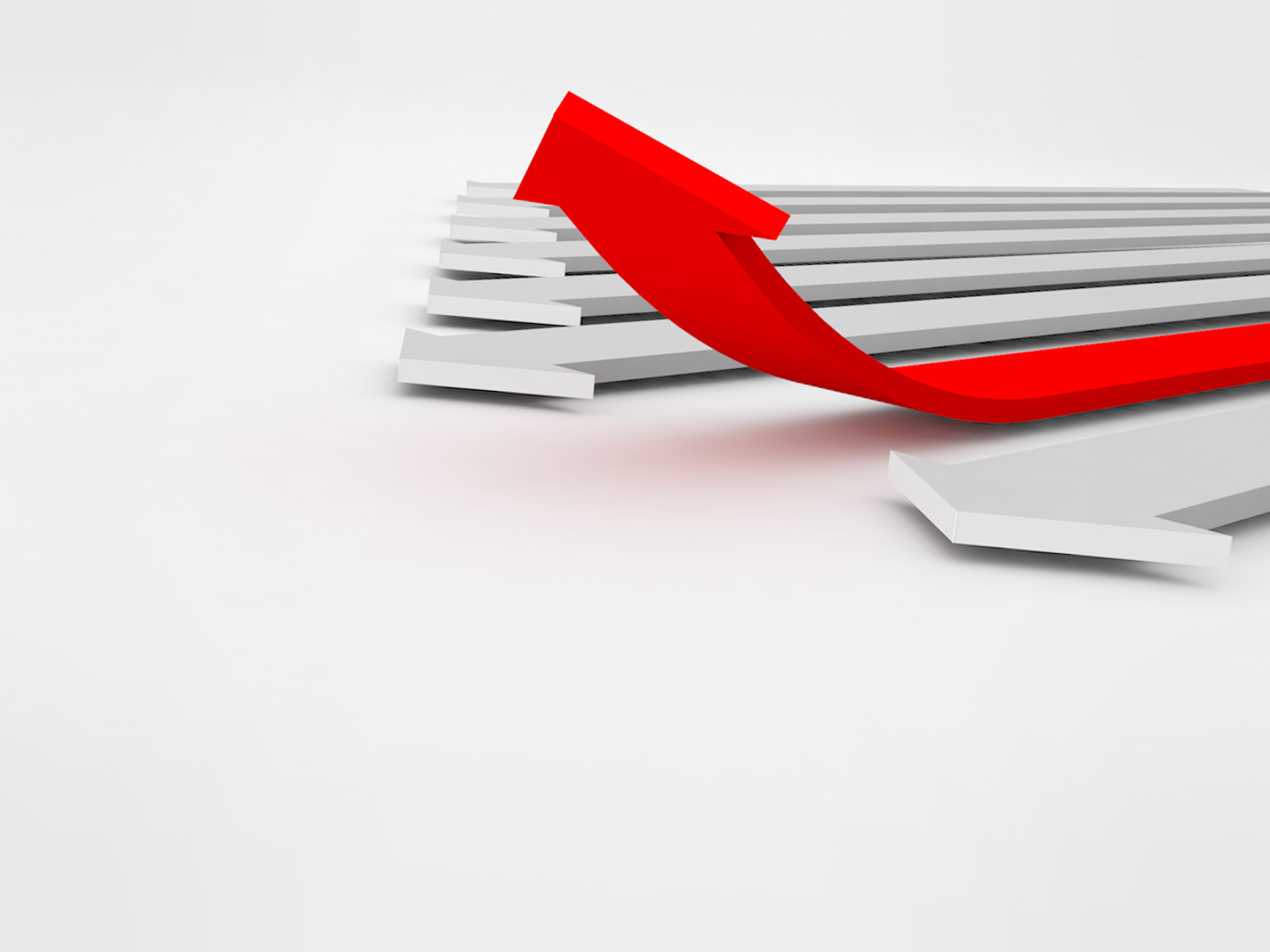 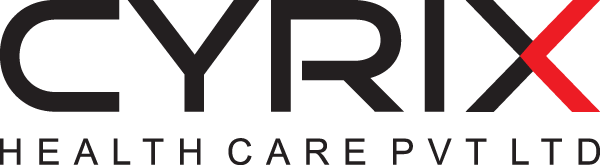 A BRIEF STORY
Its been an expertise in the field of Medical Equipment's and consumables  since 2004.
Maintaining our service and quality standards for more than a decade.
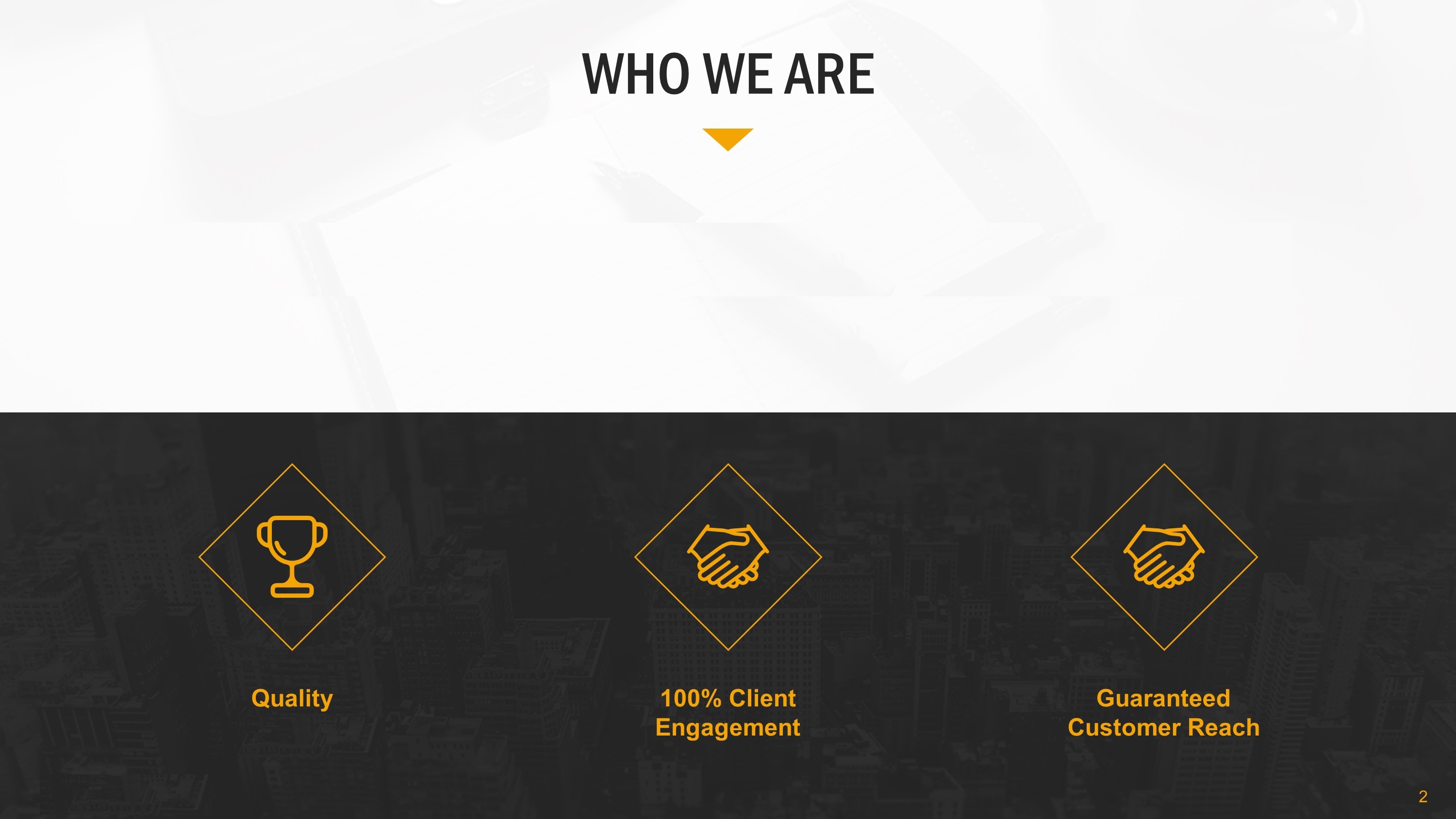 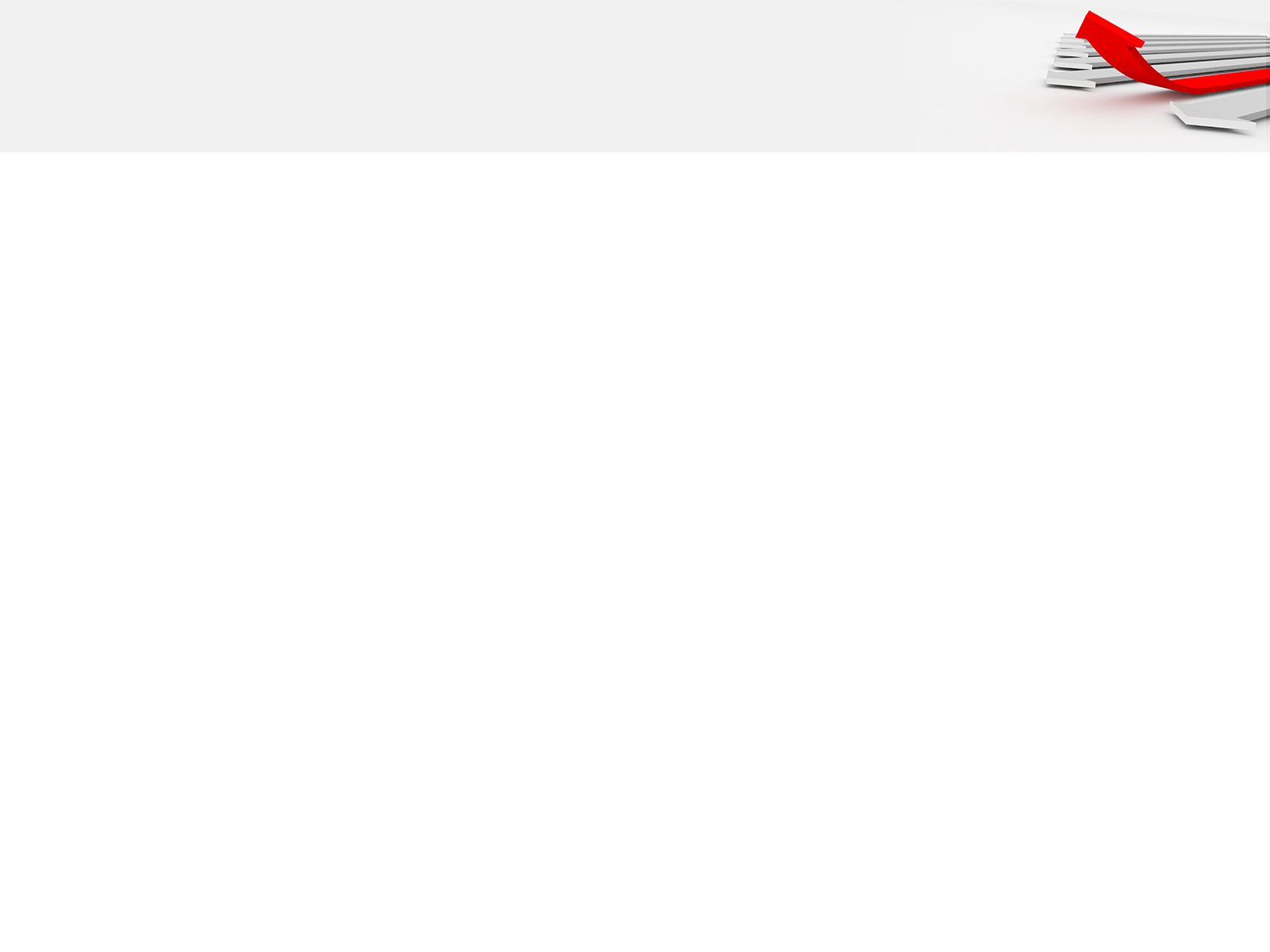 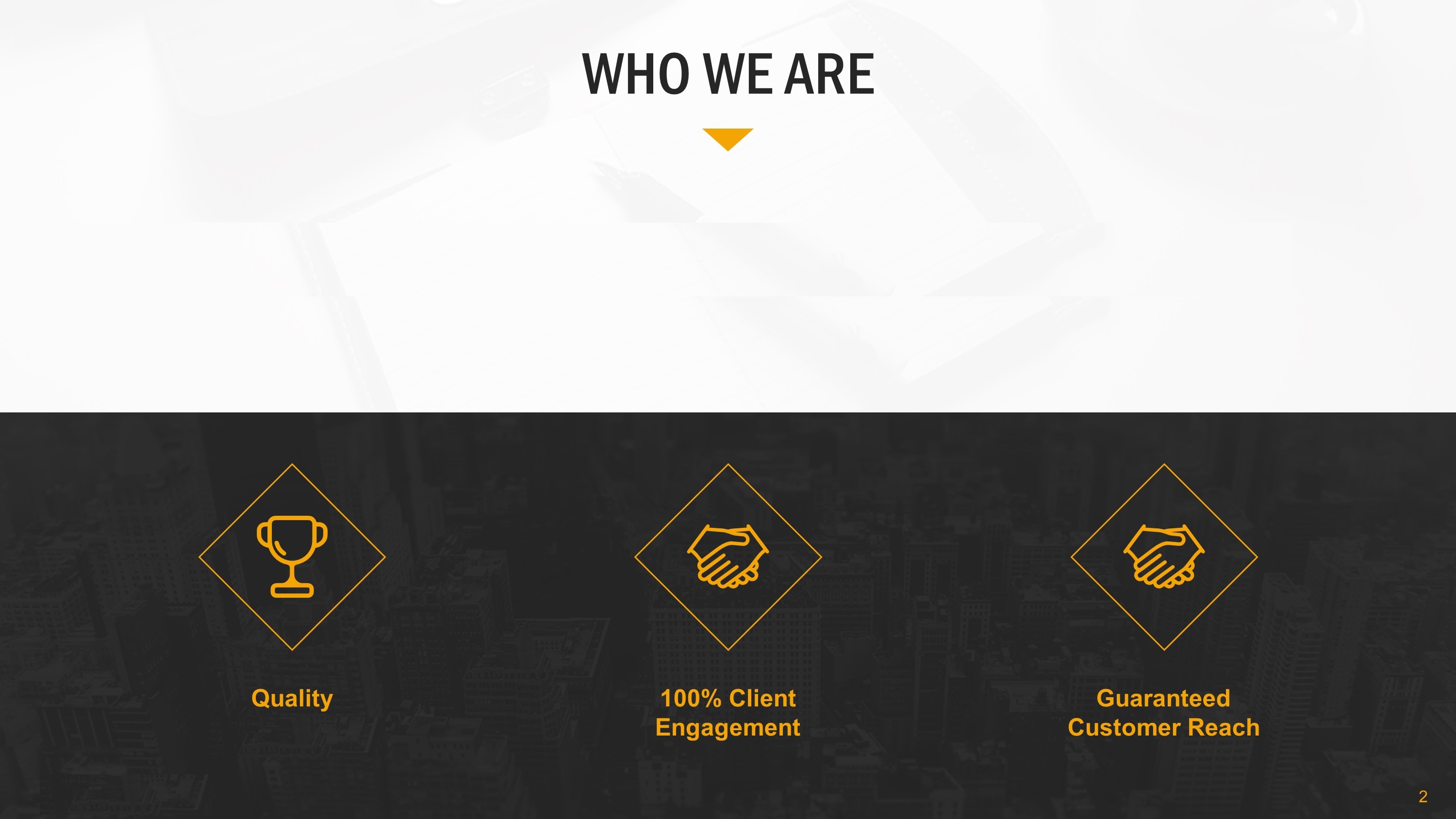 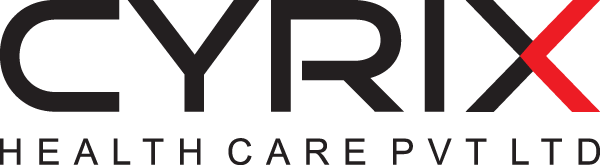 A team of aspiring individuals performing  multi-tasking operation in medical industry Sales, Service, Spares, Testing and Calibration, Training & Development, Exporting of Medical Equipment & Consumables of all brands/makes.
Satisfaction
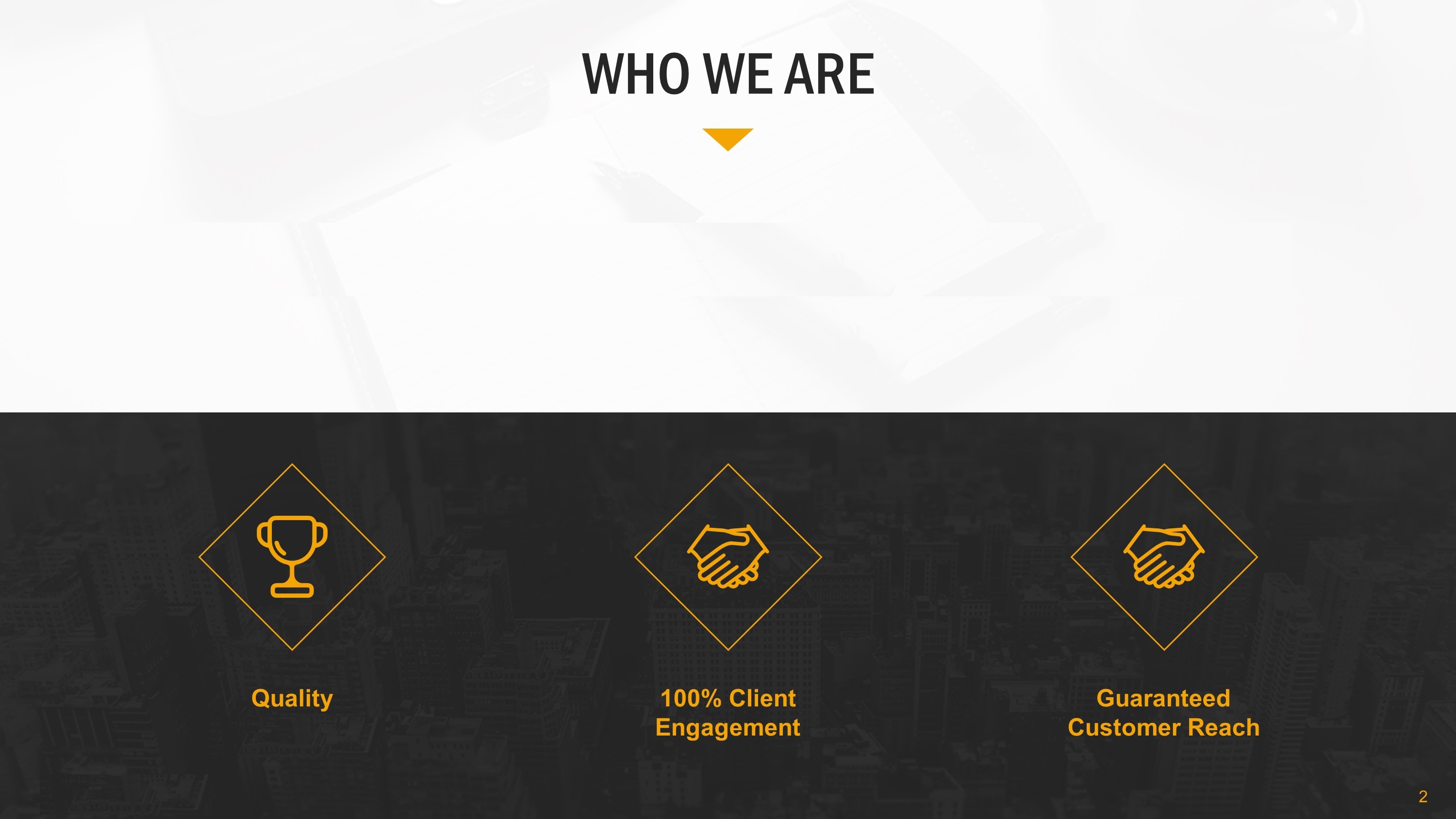 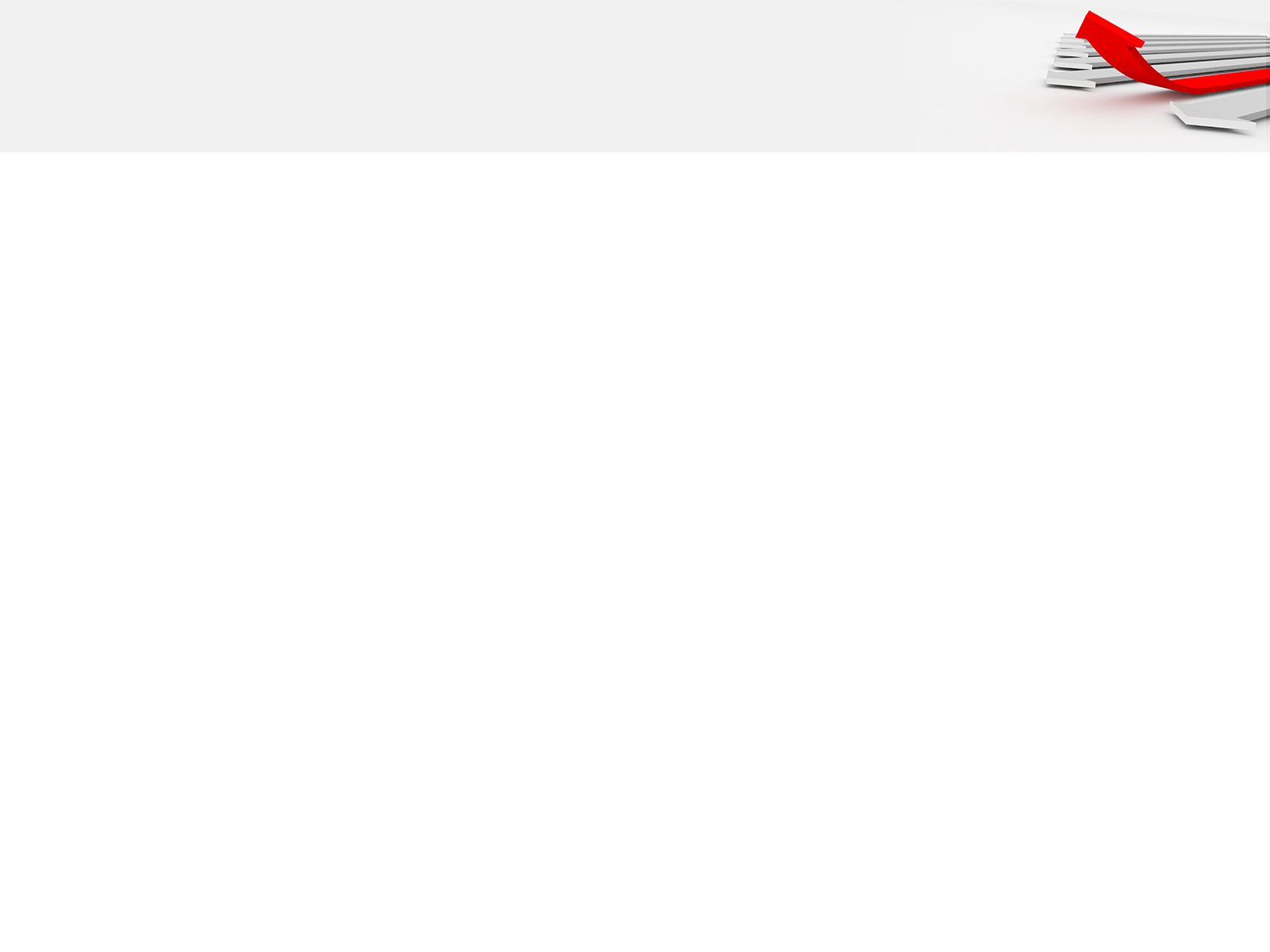 Our Vision
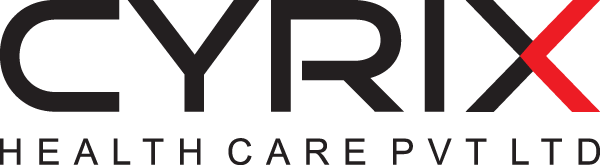 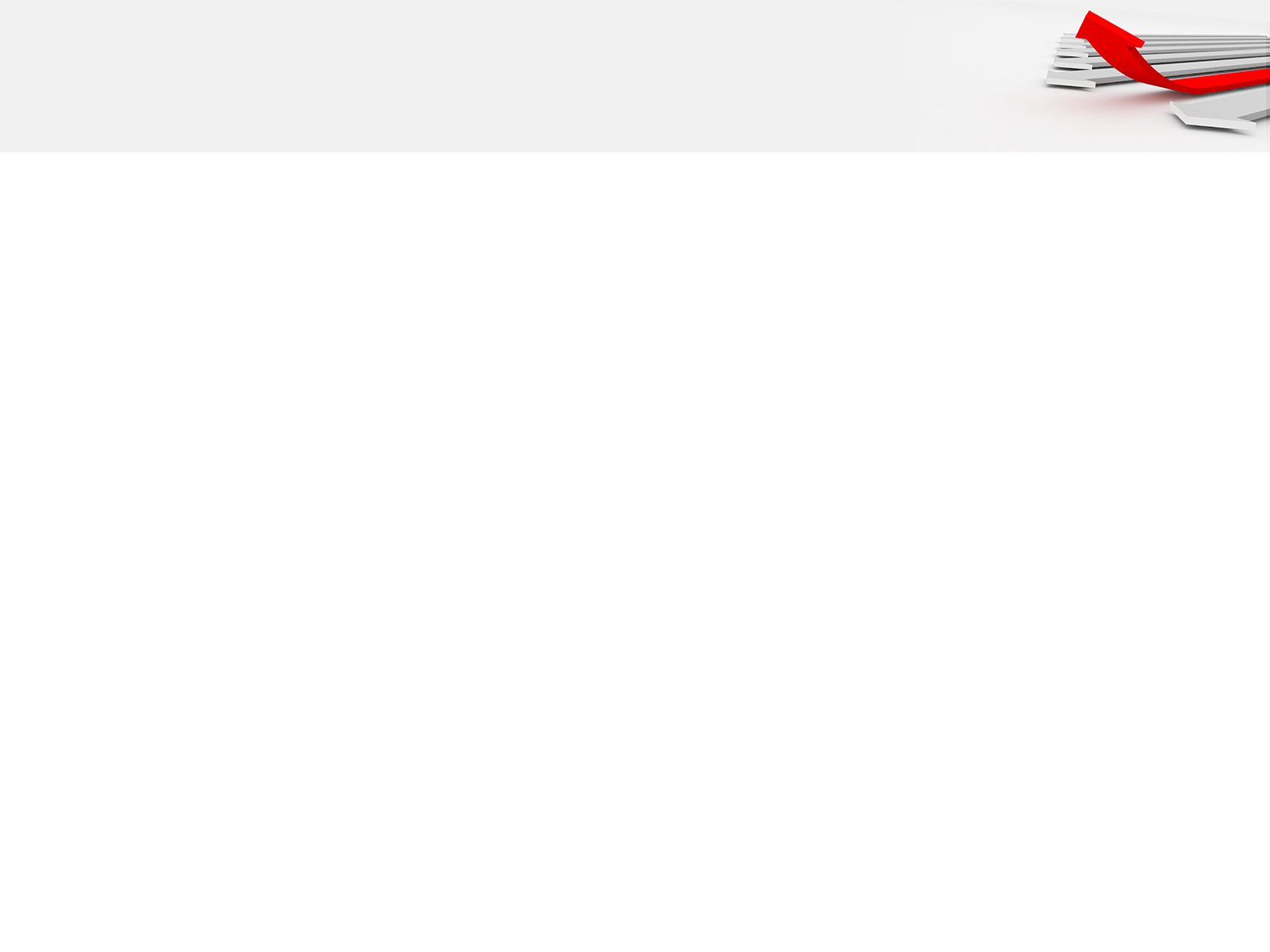 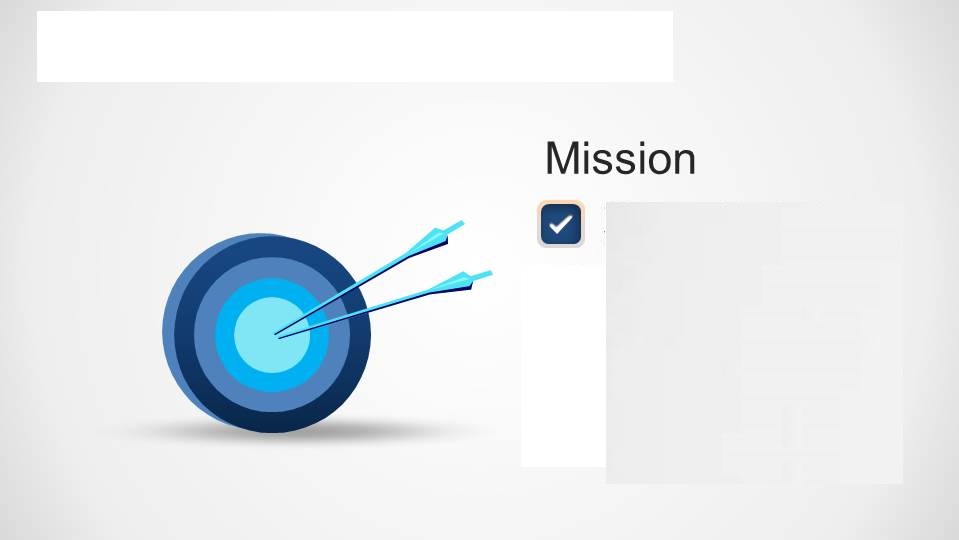 Our Vision is  to meets the needs of medical –health care sector through the provision of medical equipments and materials by ensuring safety and welfare of patients.
 
.
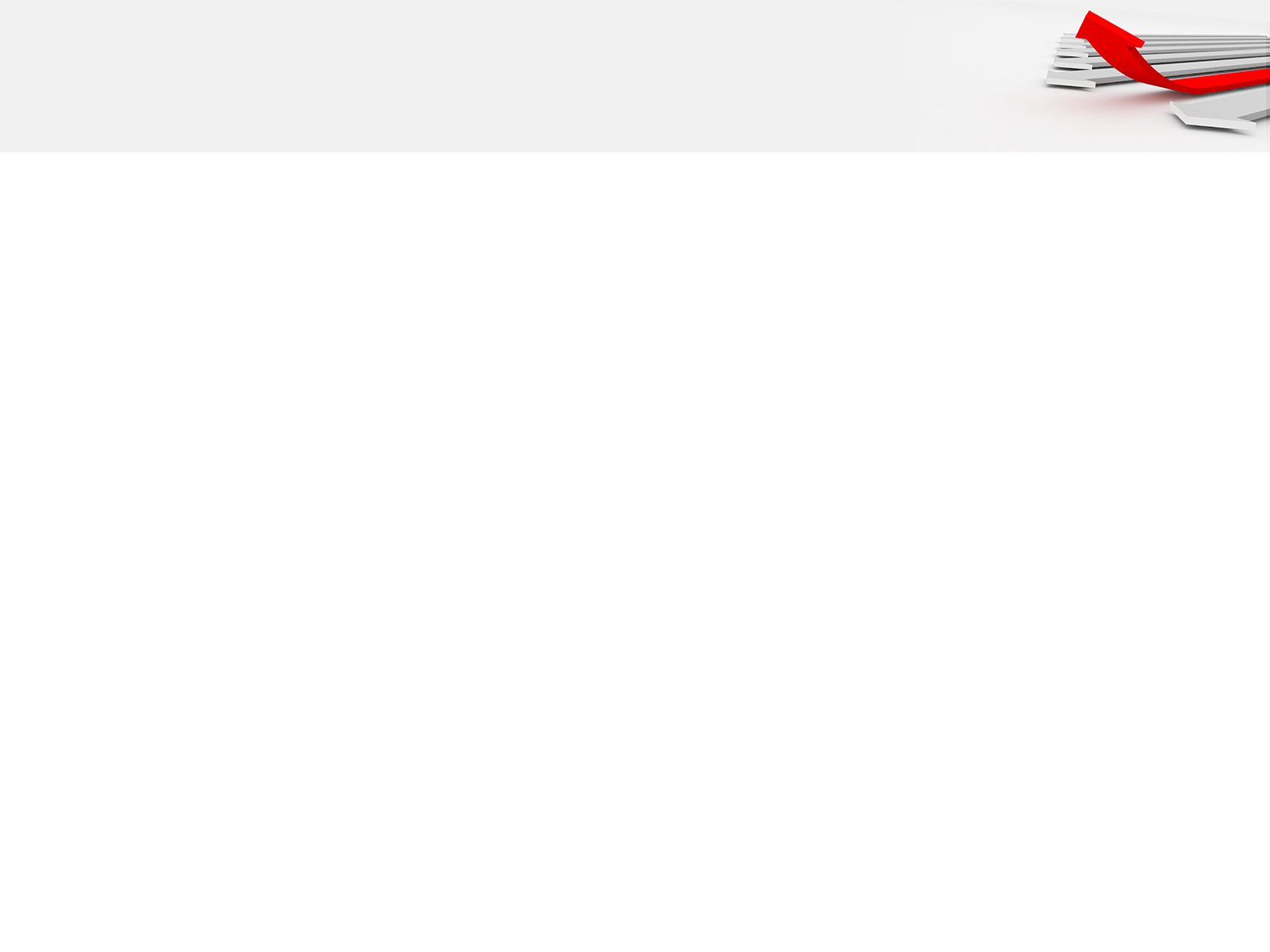 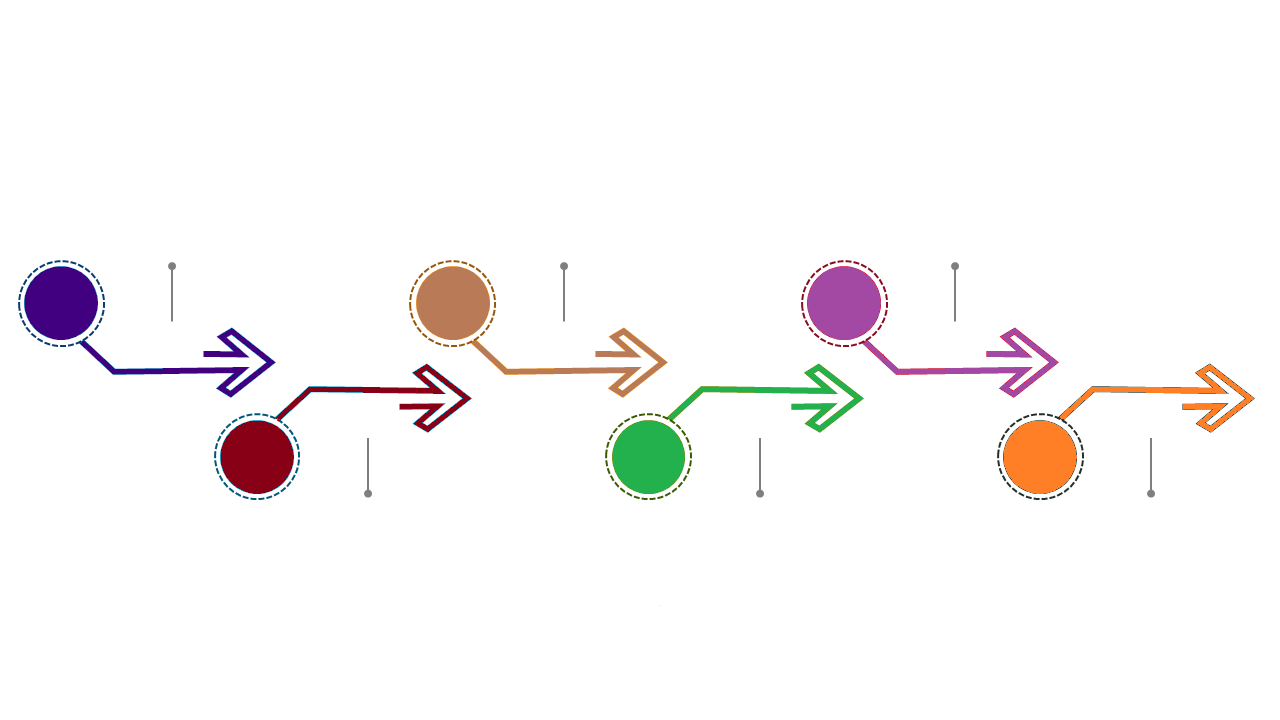 Milestone
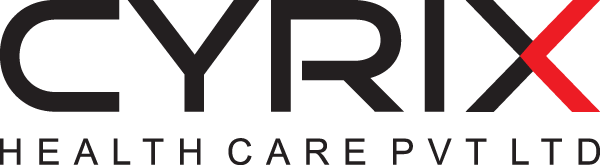 Authorized Fujifilm –CR & DR System  Sales & Service Dealer in Kerala
Awarded as Fastest Growing Co. National award
Started with Medical Equipment service centre
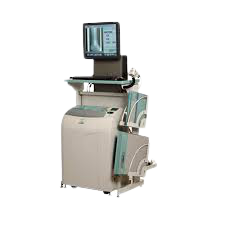 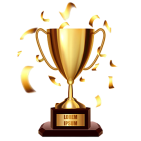 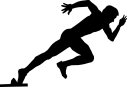 2004
2009
2015
2017
2013
2007
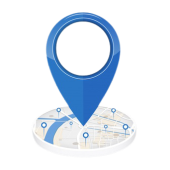 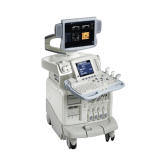 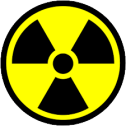 Authorized Mindray-Ultrasound  Scanning Sales & 
Service Dealer in Kerala
Expanded our operation of service activity to 
Tamil Nadu.
Started operations in U.P.-AERB  Project
Expanded our operation of sales & service activity to Karnataka.
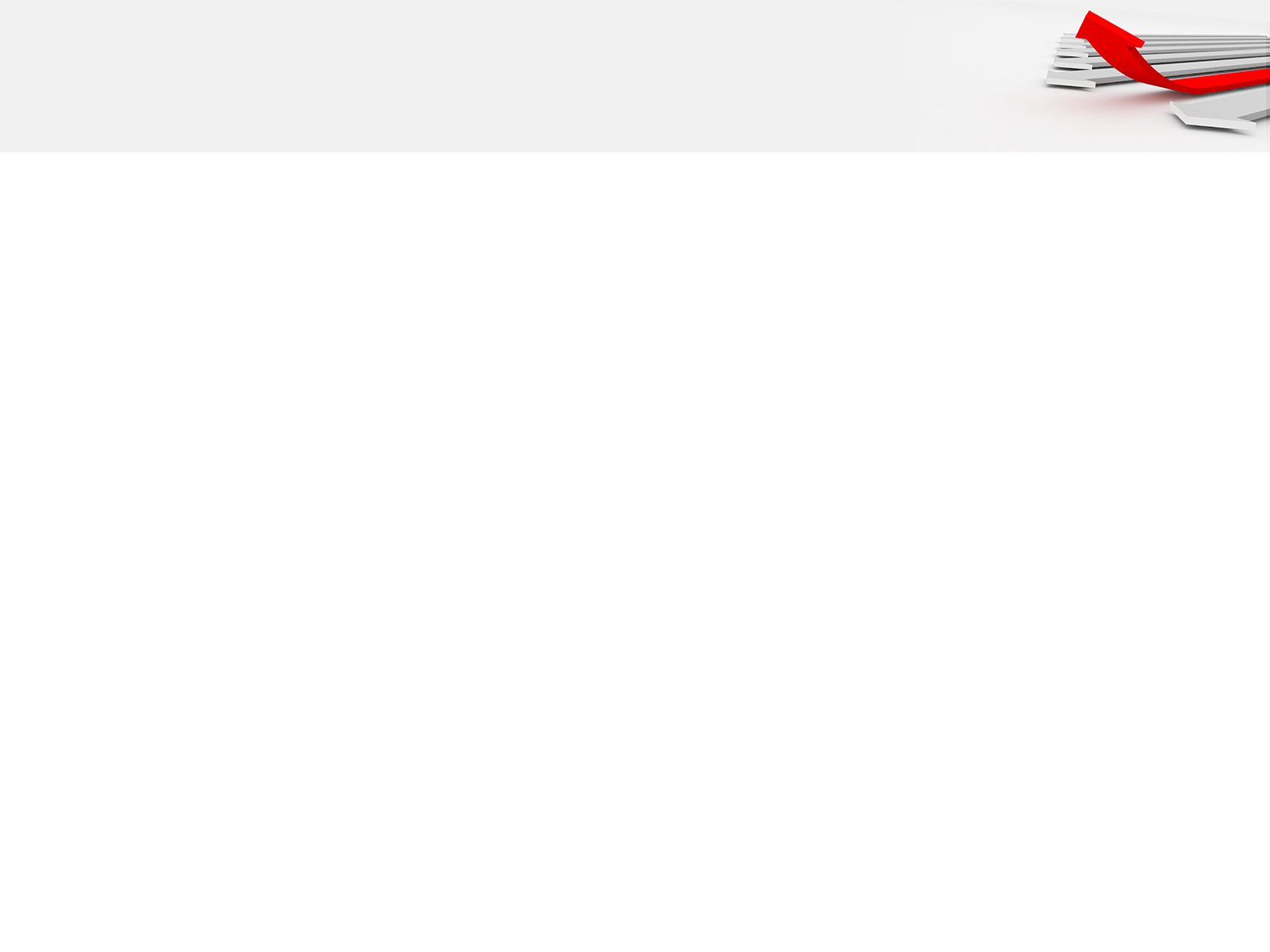 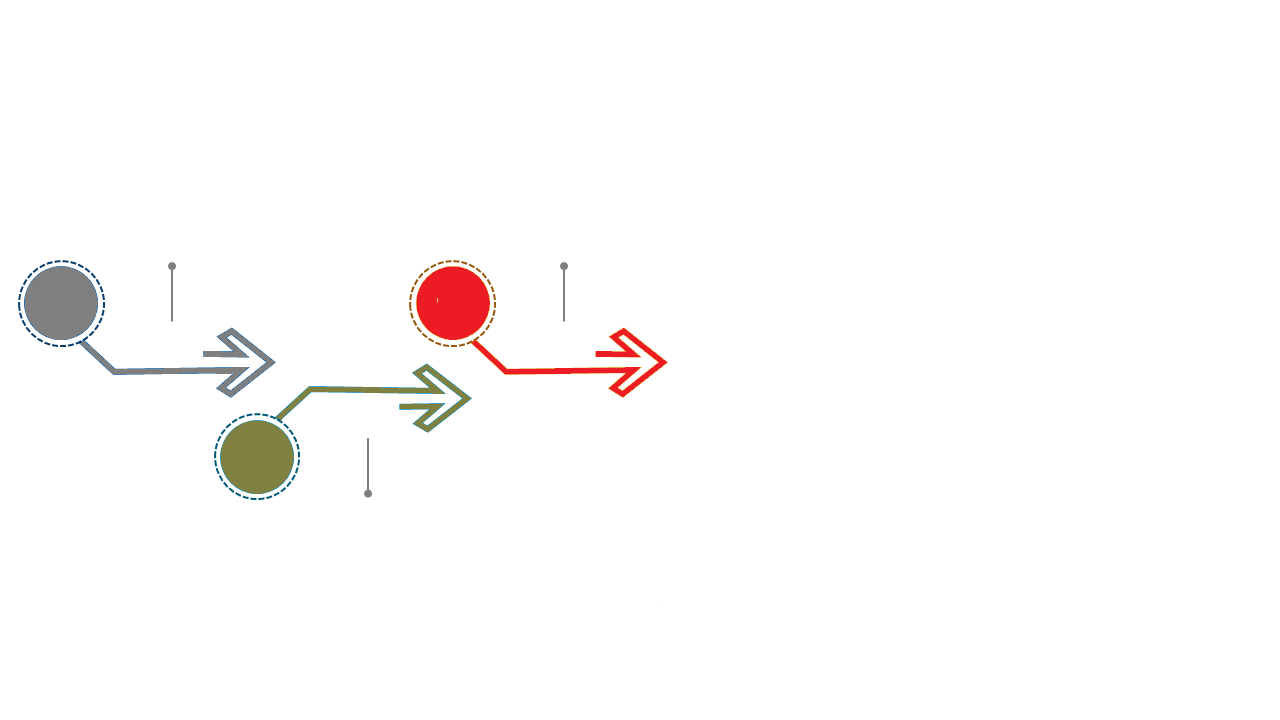 Milestone
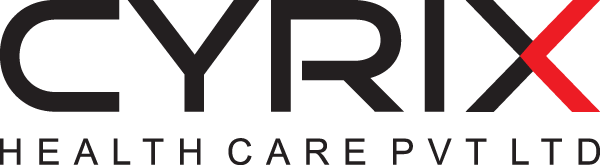 Expanded our operation of service activity to 
Dubai. 
Started operations in Maharashtra AERB  Project
Expanded our operation  of service UP-BEMP Project
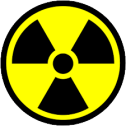 2018
2020
2019
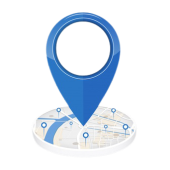 Expanded our operation of service activity to Kuwait.
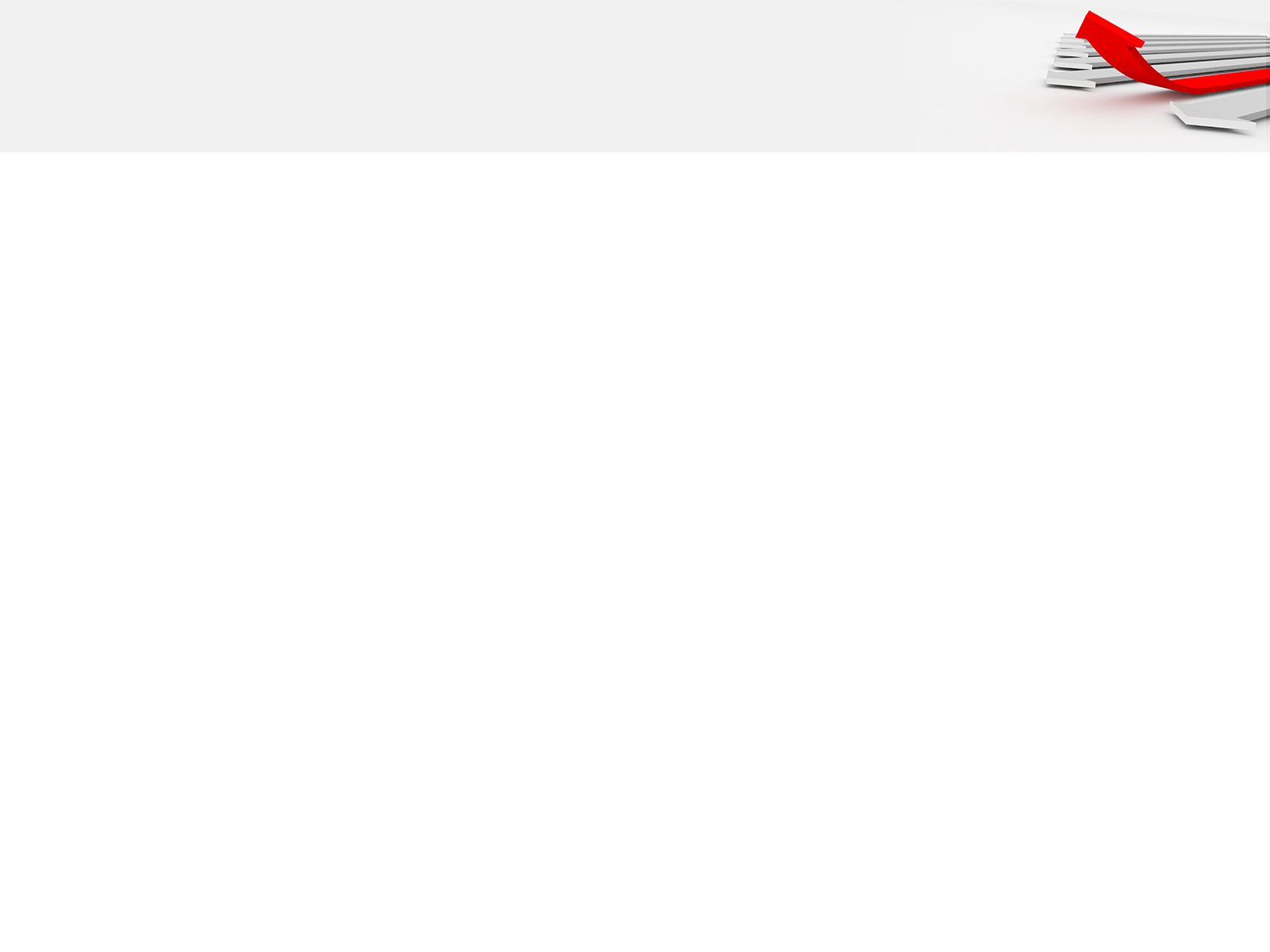 Key Features
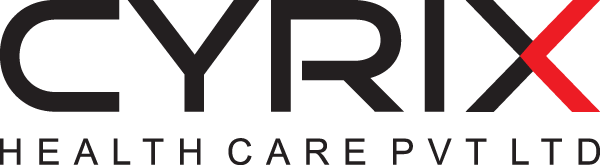 320+
Staff           Strength
7
Span of Control
5 states in India                and 2 international operations
8000+
Customer Installation    Base
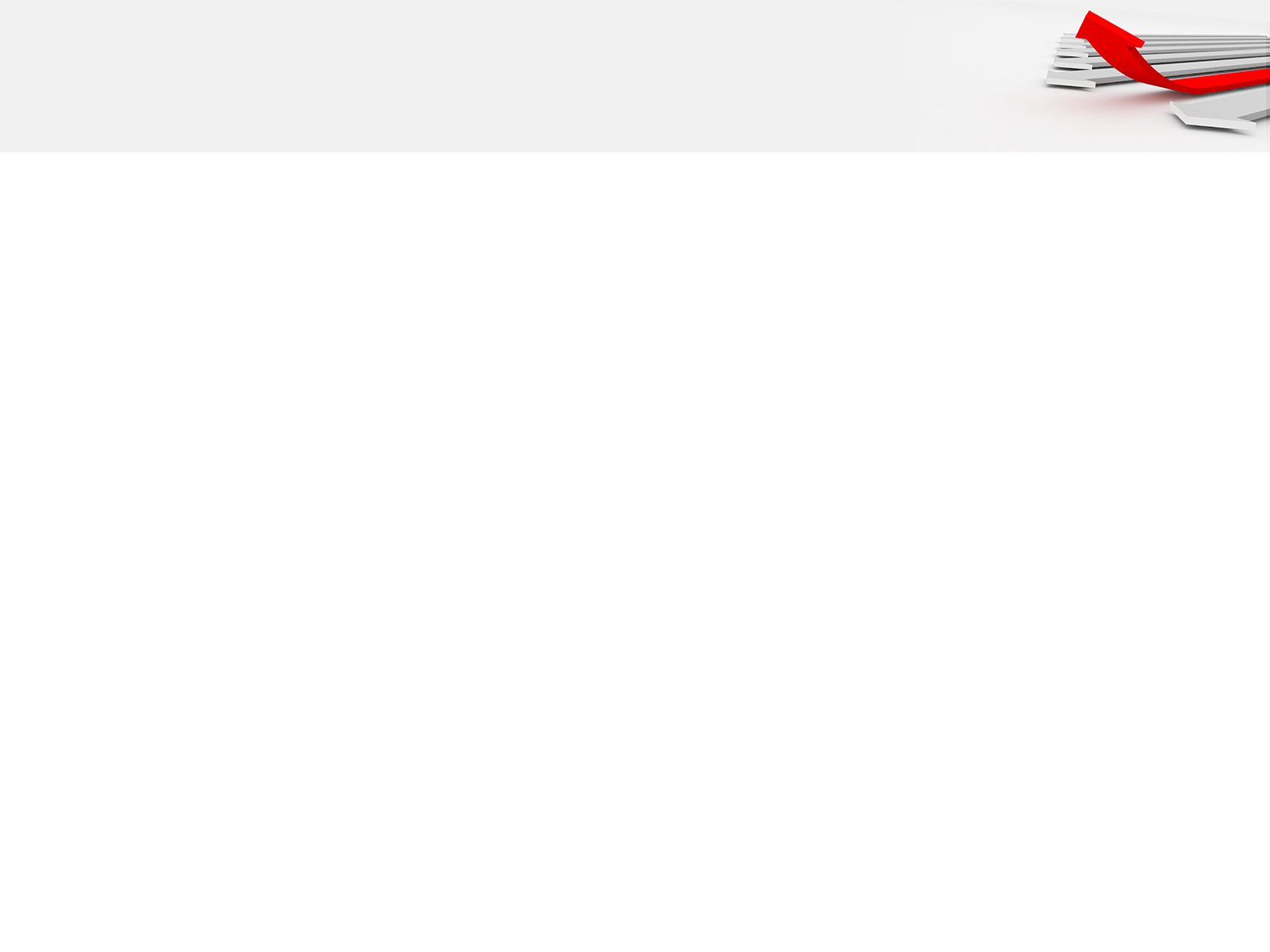 Board of Directors
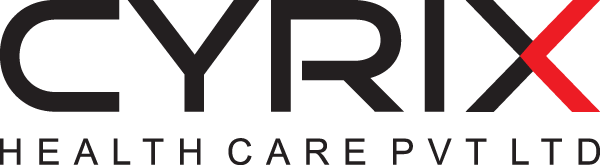 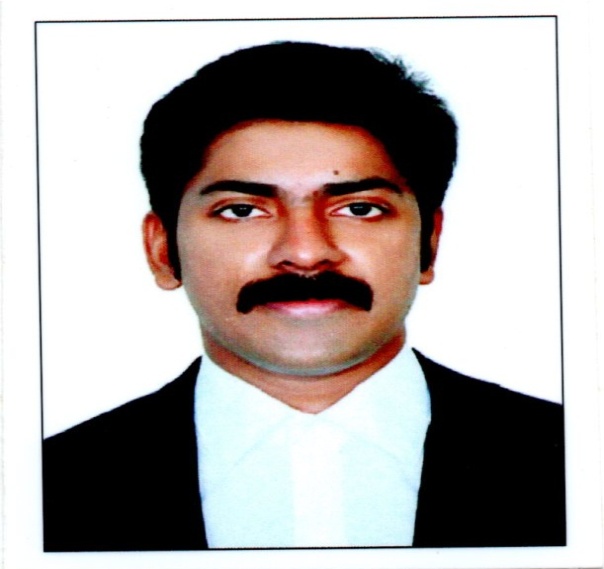 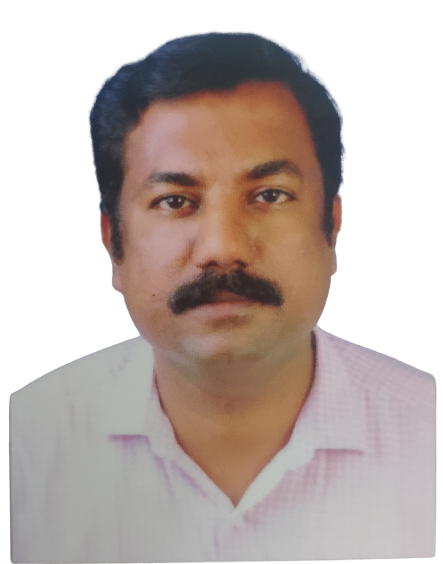 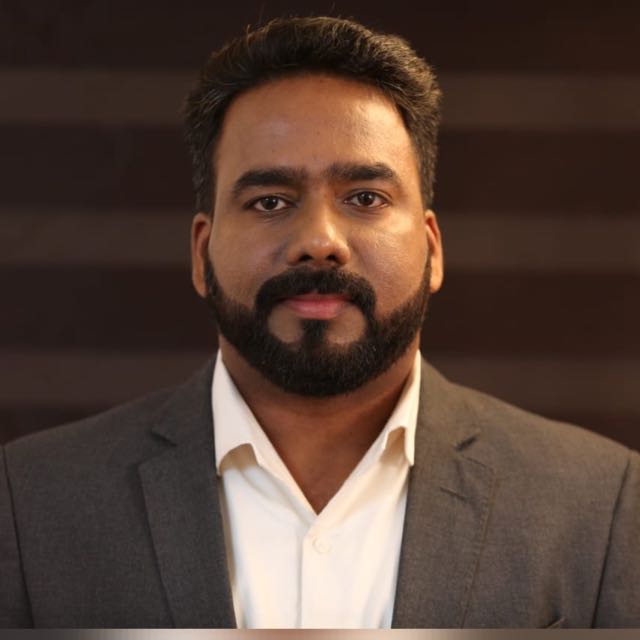 Mr.Ajith Kumar S
Director

Expertise in the field
 for 20 years
Mr.Joymon K John
Director

Expertise in the field
 for 18 years
Mr.Prathesh Joseph
Additional Director

Expertise in the field
 for 21 years
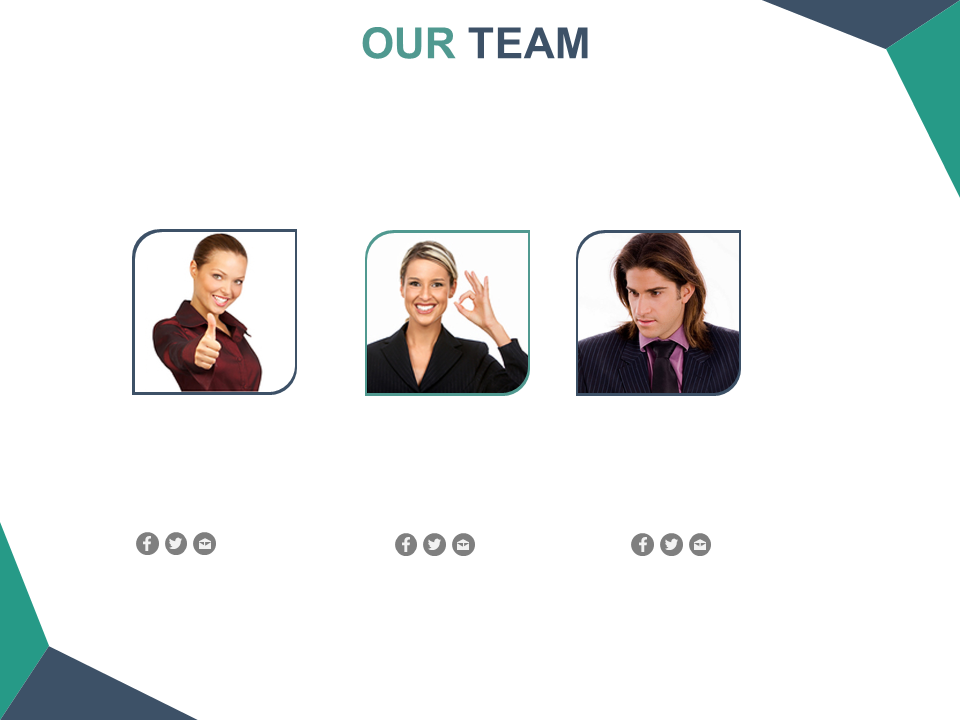 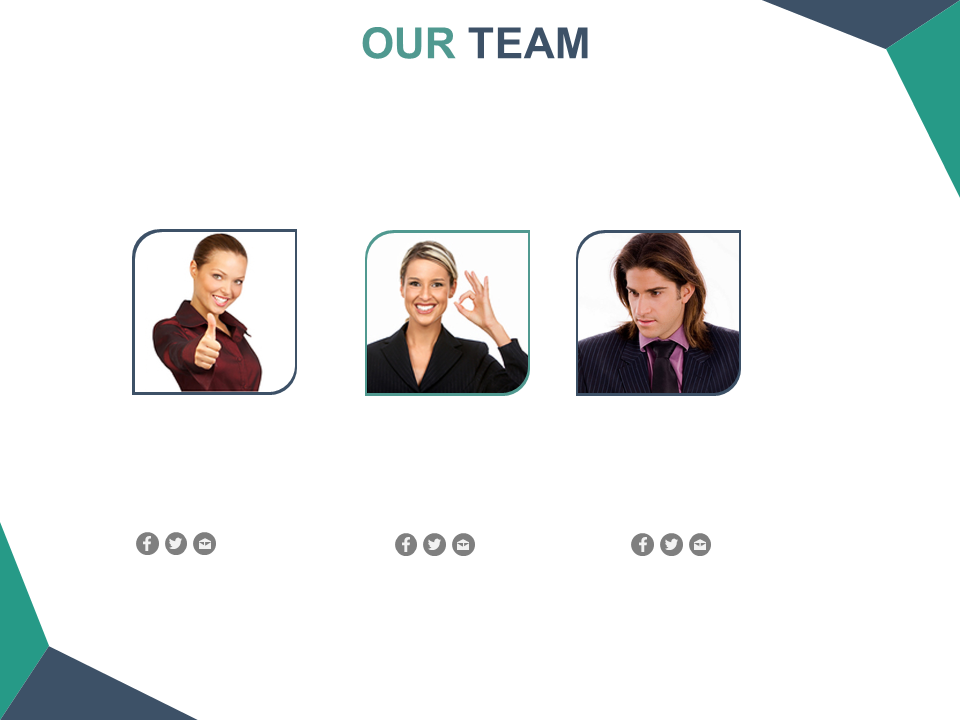 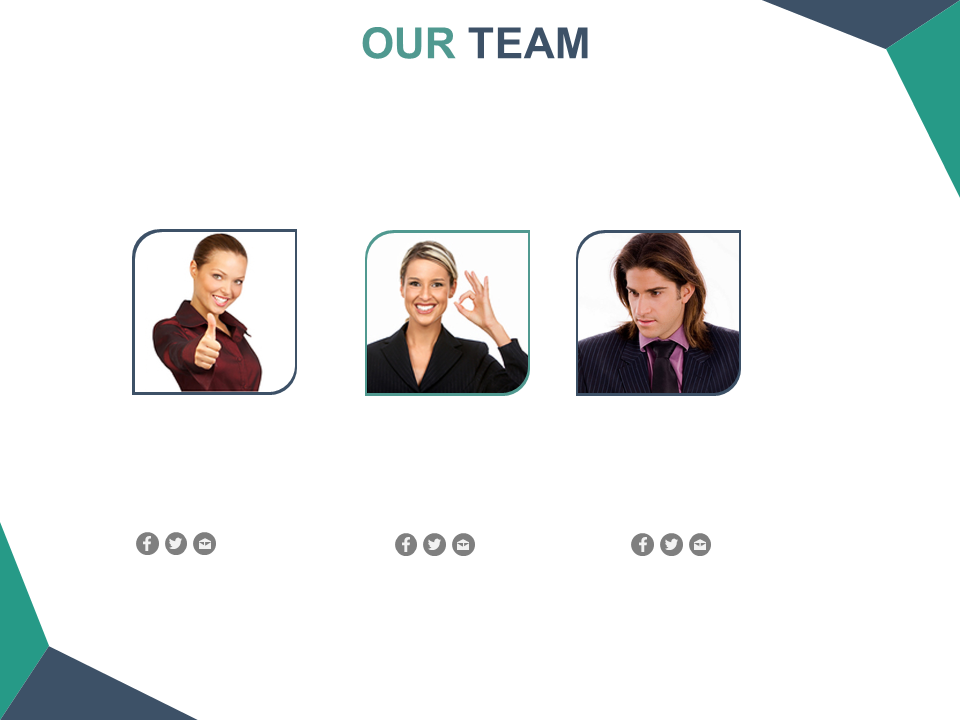 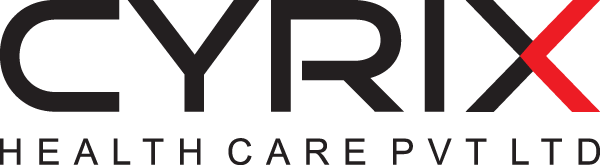 Biomedical Equipment Sales Department
01
CYRIX
HEALTHCARE PVT LTD
Biomedical Equipment Service Department.
02
Biomedical Equipment Hands-on Training
03
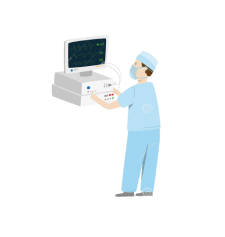 Medical  Device  Testing and Calibration Department
04
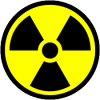 05
QA of Radiological Equipment
Biomedical Equipment Maintenance Program
06
Mobile Medical Ambulance Survillenance Services
07
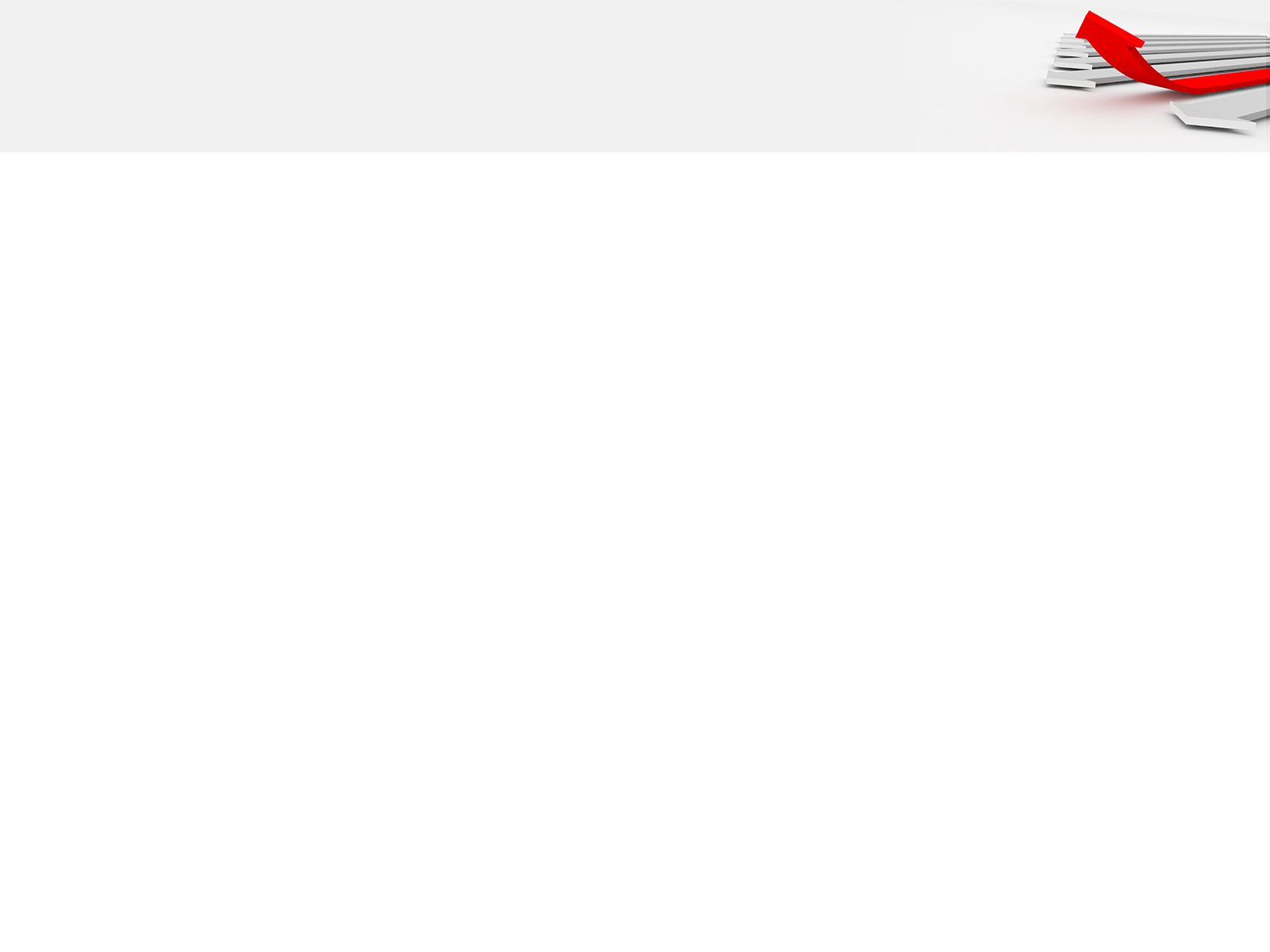 Our Process
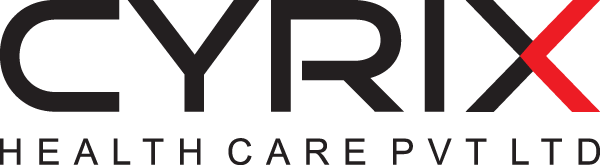 CYRIX HEALTHCARE PVT LTD
CYRIX HEATHCARE PVT LTD
Hospitals/Clinics/
Diagnostic centre
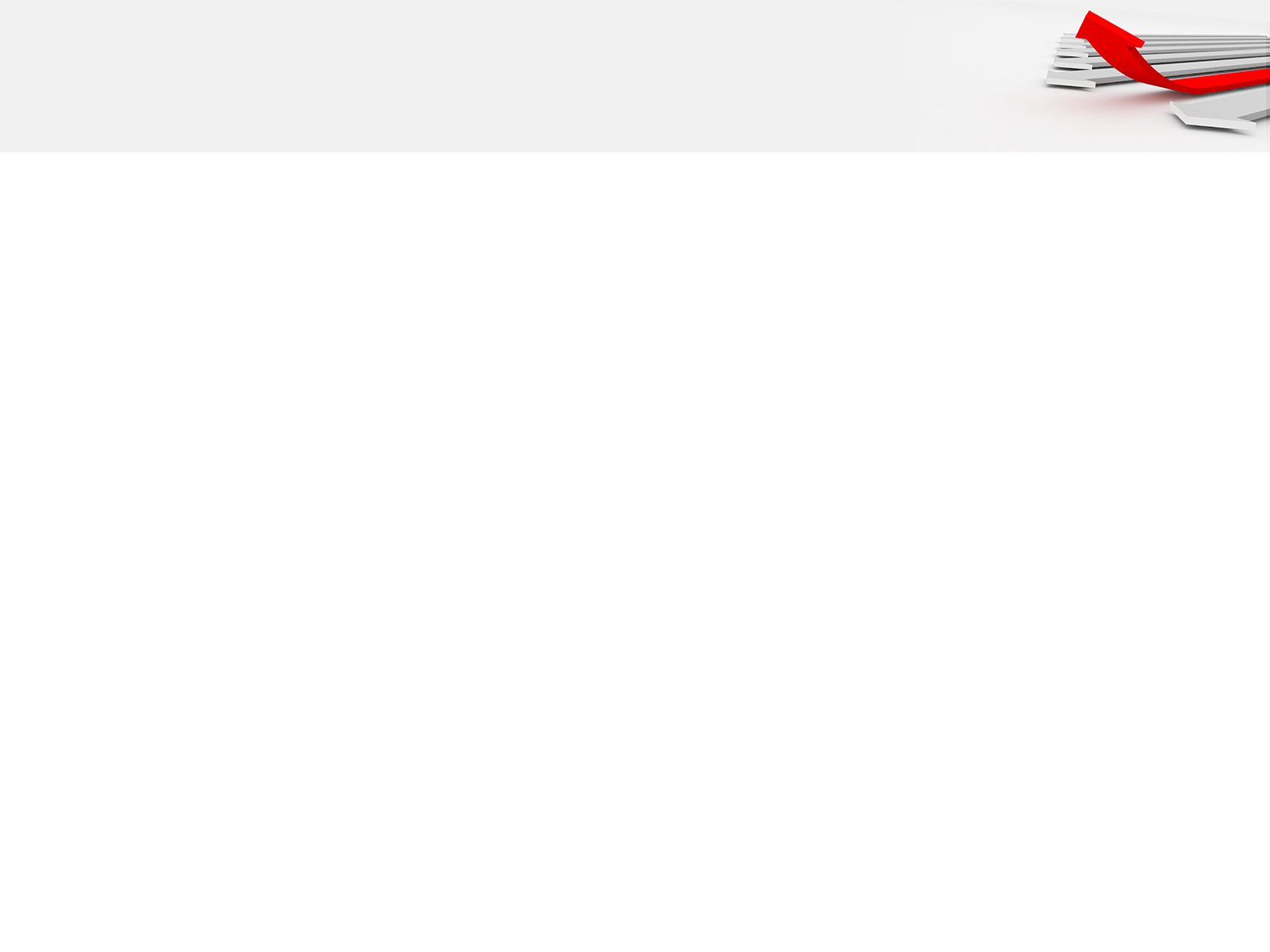 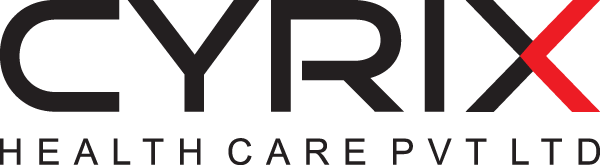 Hospitals/Clinics/ Diagnostic centre
CALIBRATION & QA OF EQUIPMENTS
EQUIPMENT SALES
Sales of various of medical 
Equipment used in 
Hospital Industry
.
Testing and Calibrating Medical Equipment as per ISO Standards
.
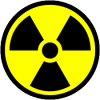 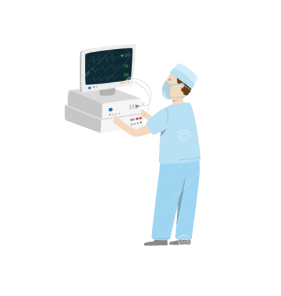 PROFESSIONAL EQUIPMENT TRAINING
EQUIPMENT SERVICE
Services of all kind 
of medical Equipment 
used in Hospital Industry
Advanced Hands-on Training 
for Biomedical Professionals 
and beginner for various
 major and minor equipment 
Used in Hospital .
SPAN OF CONTROL
UAE
INDIA

Kerala

Tamil Nadu

Karnataka

Uttar Pradesh

Maharashtra
Dubai
Kuwait
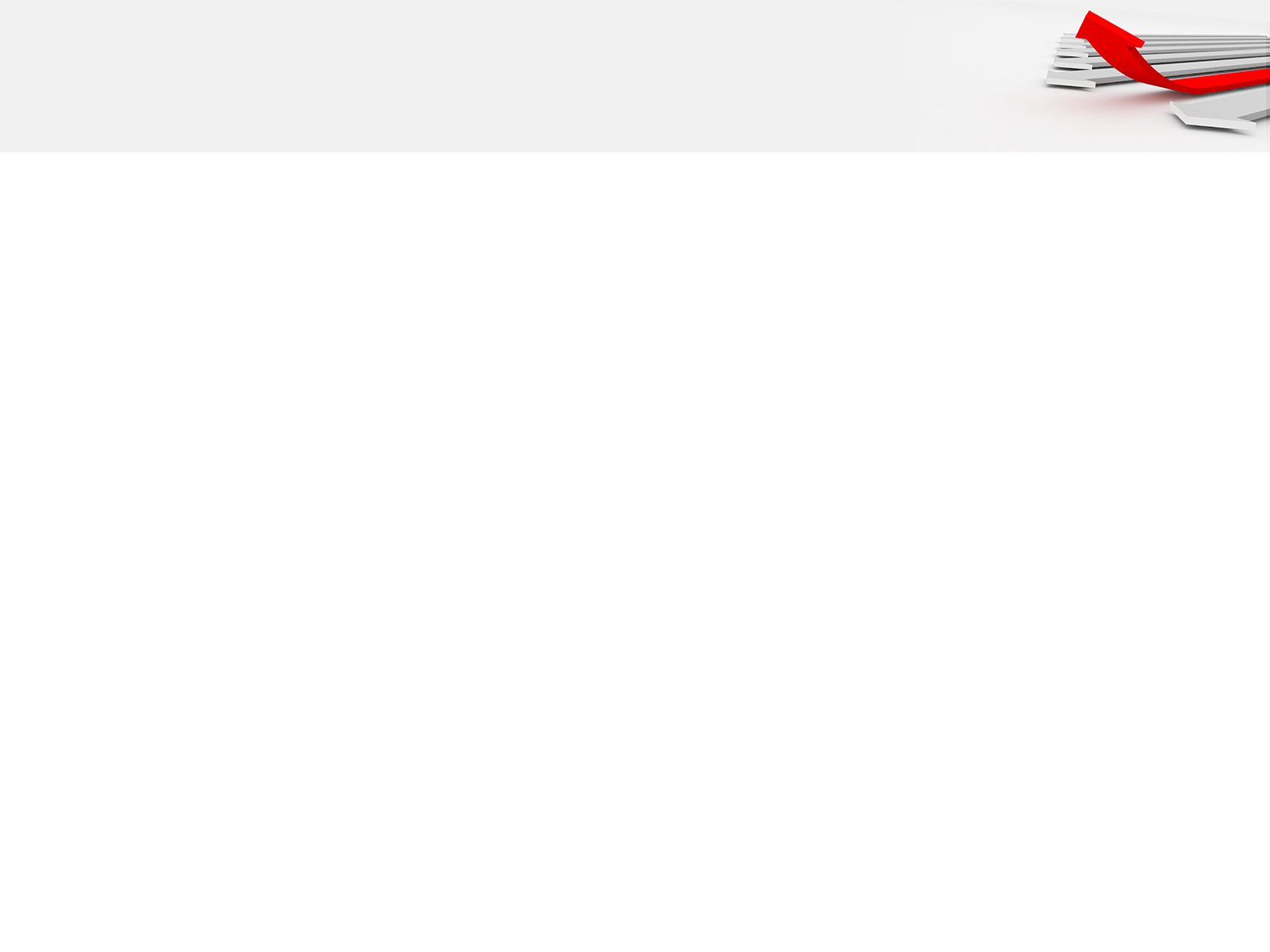 OUR ASSOCIATIONS
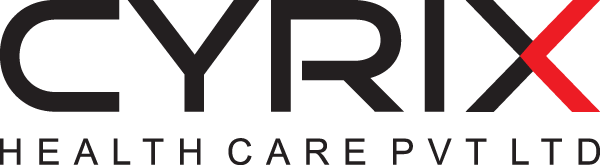 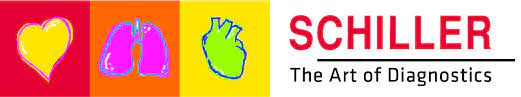 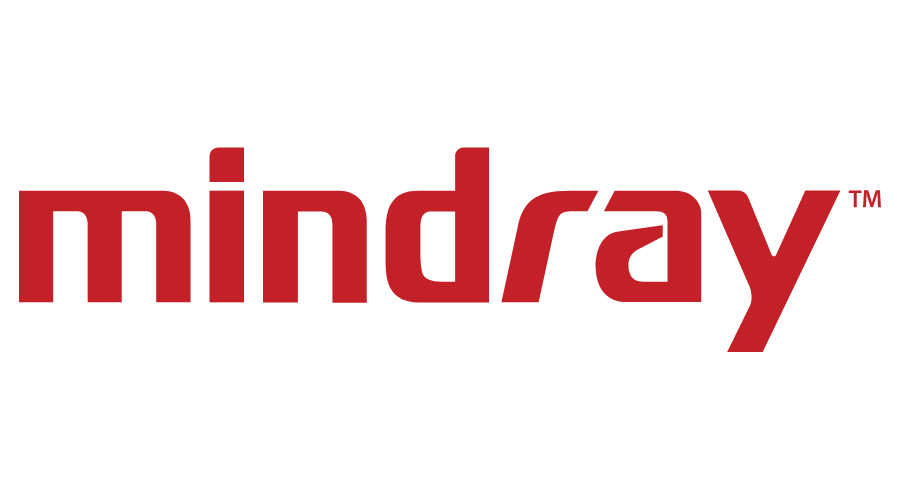 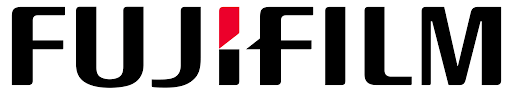 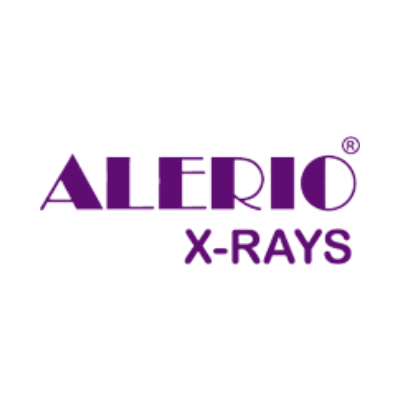 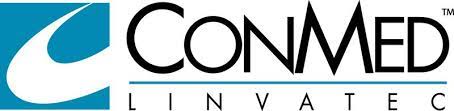 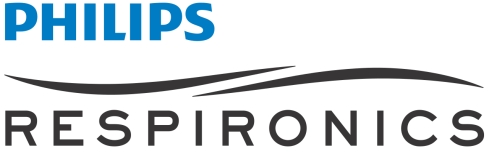 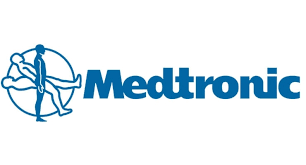 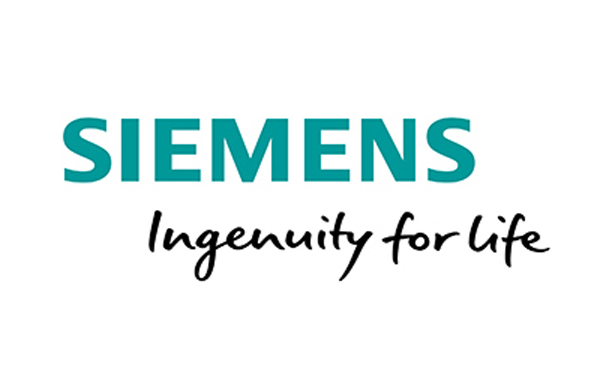 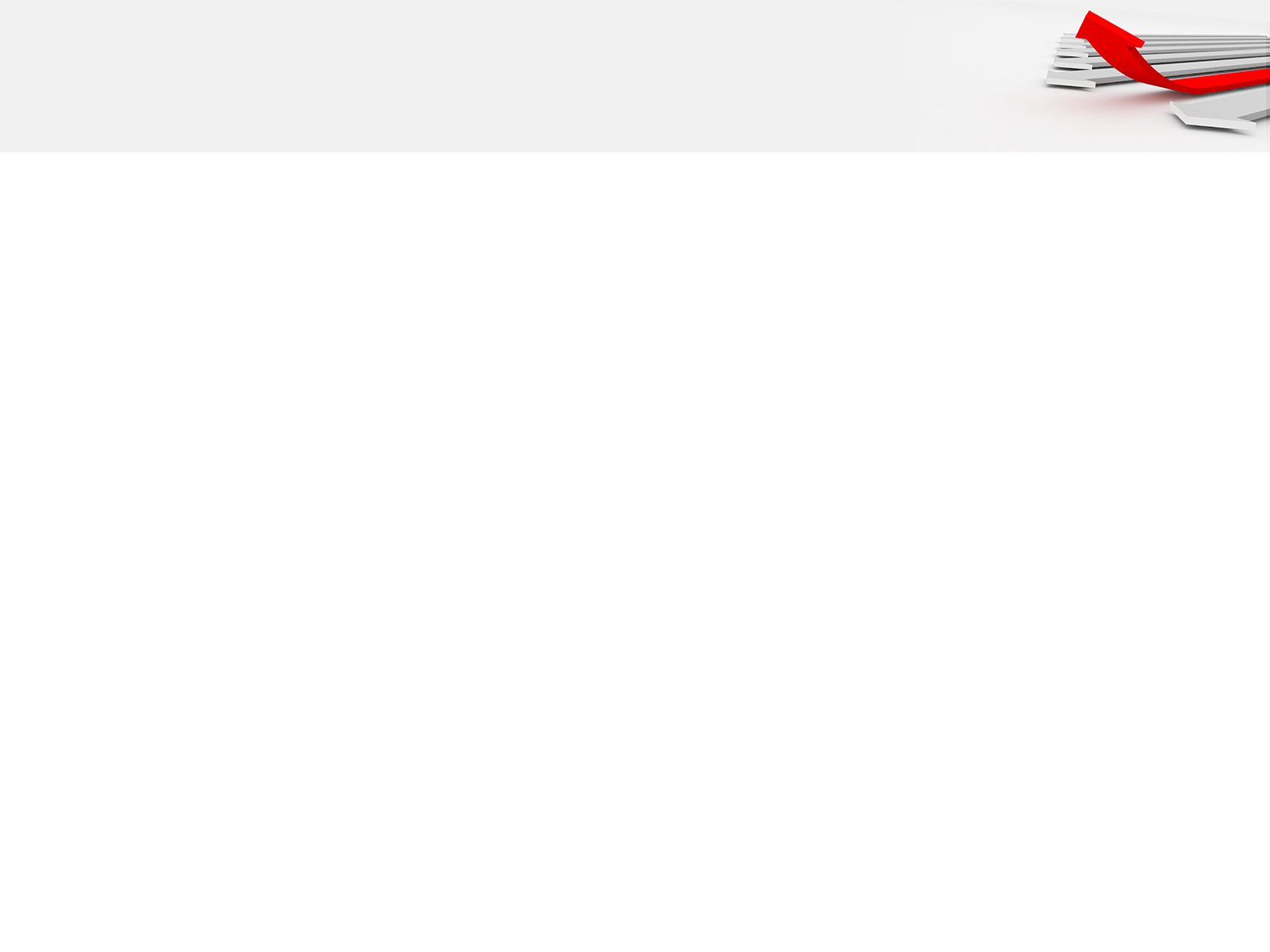 Our Certification
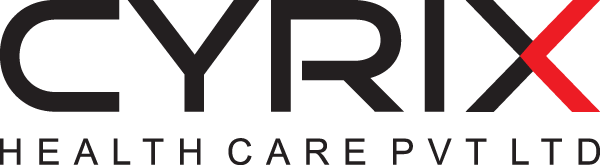 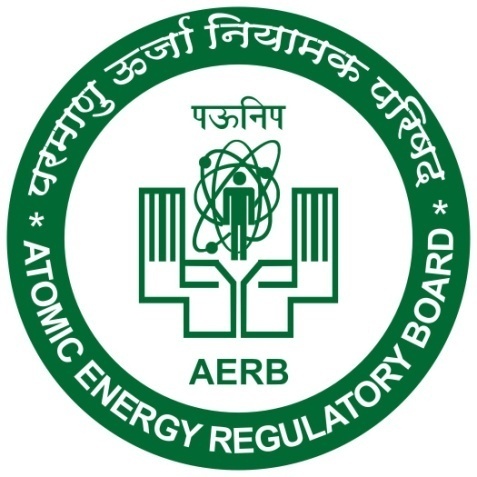 AERB Certified Q.A. agency
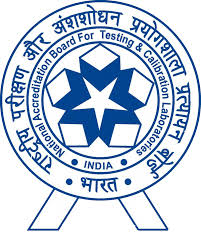 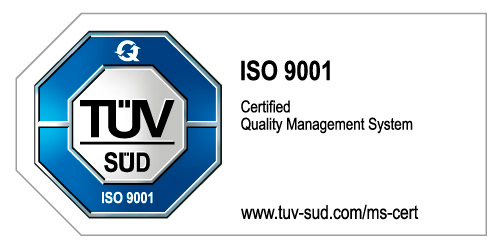 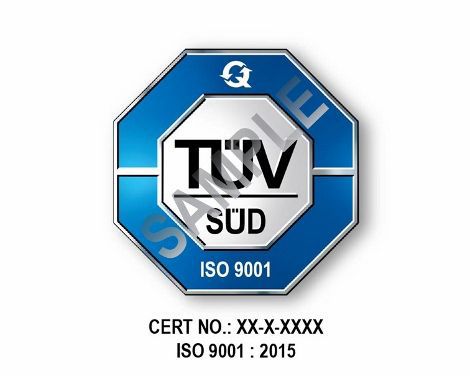 NABL Accredited Calibration Agency .
We are  India’s 3rd and South India’s 1st NABL 
Approved Medical Device Service Agency
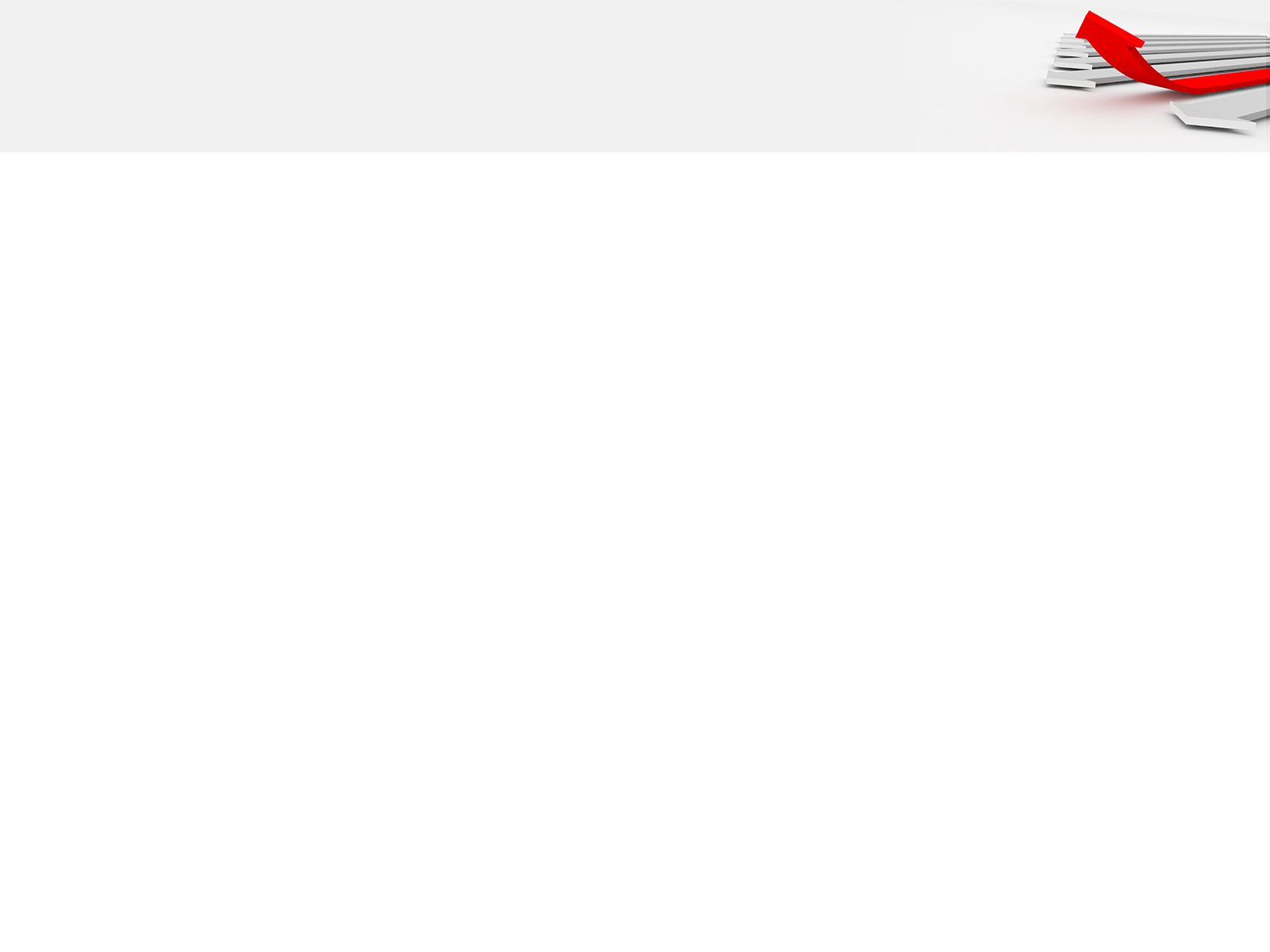 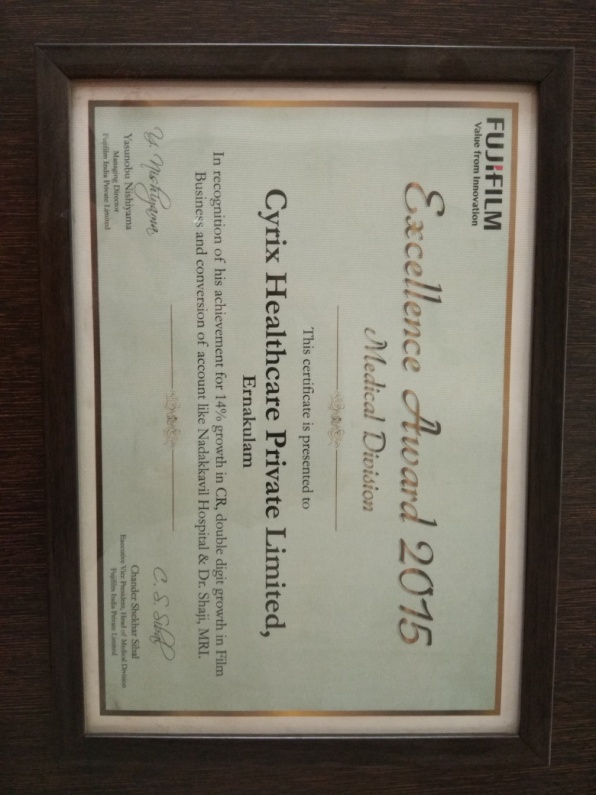 Recognition
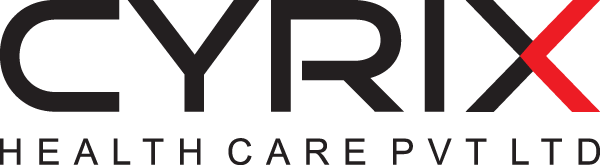 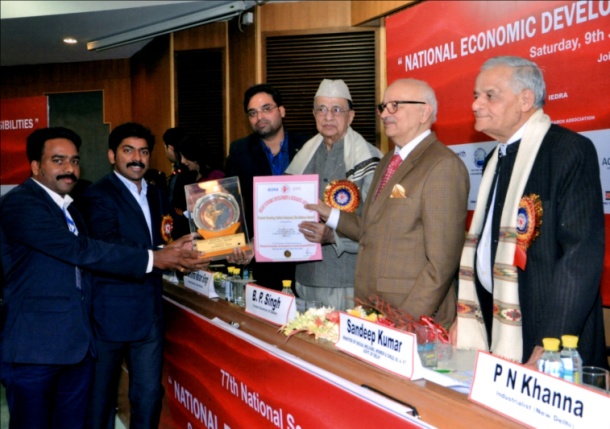 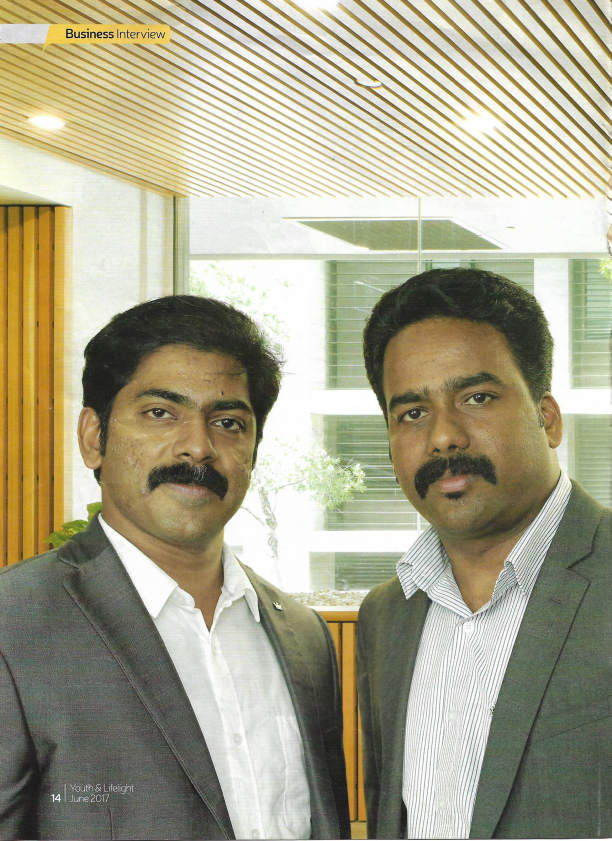 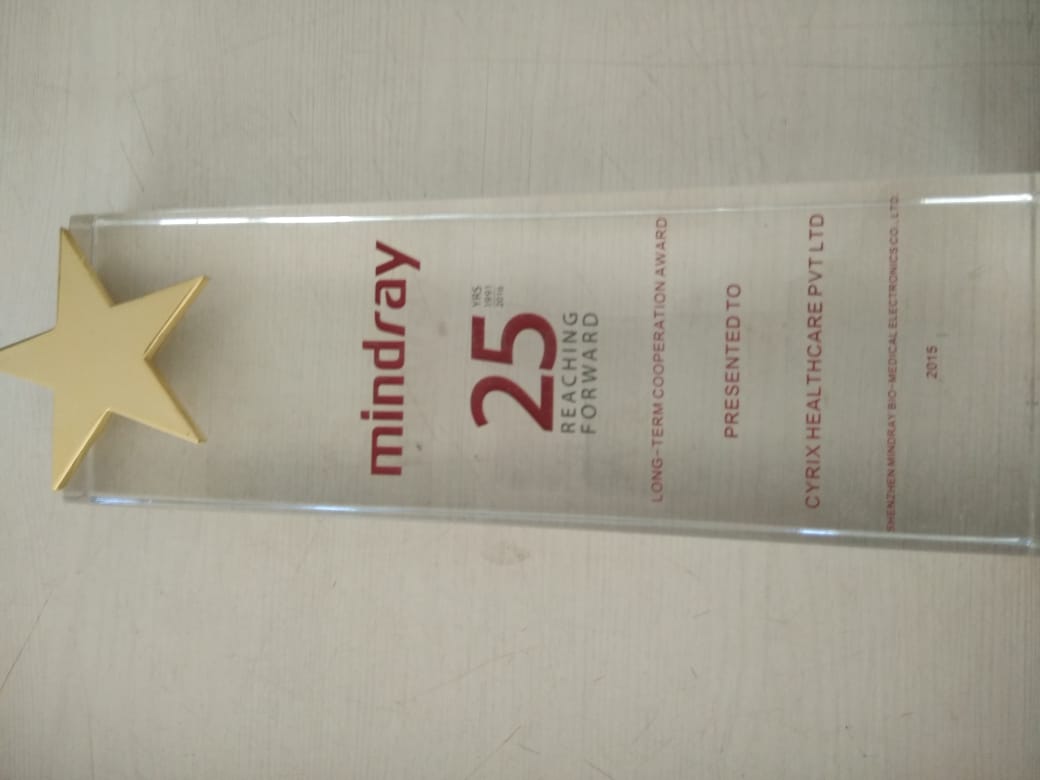 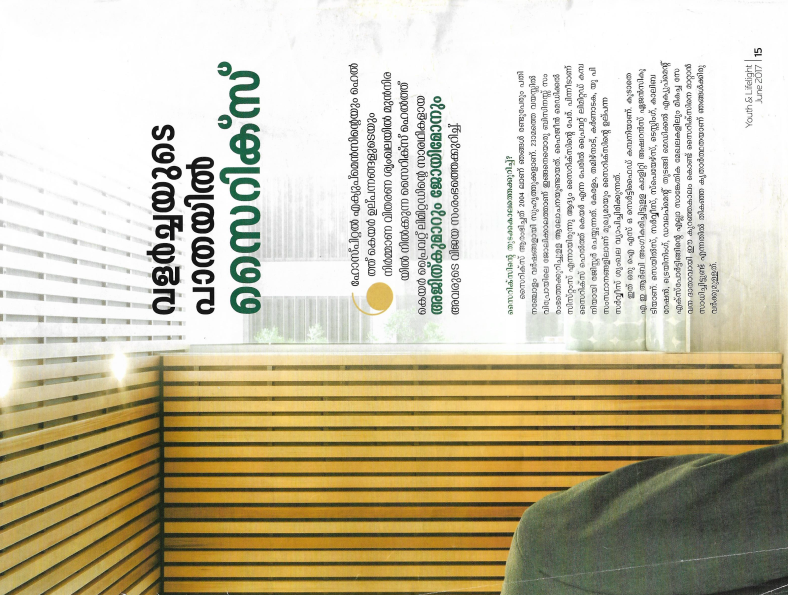 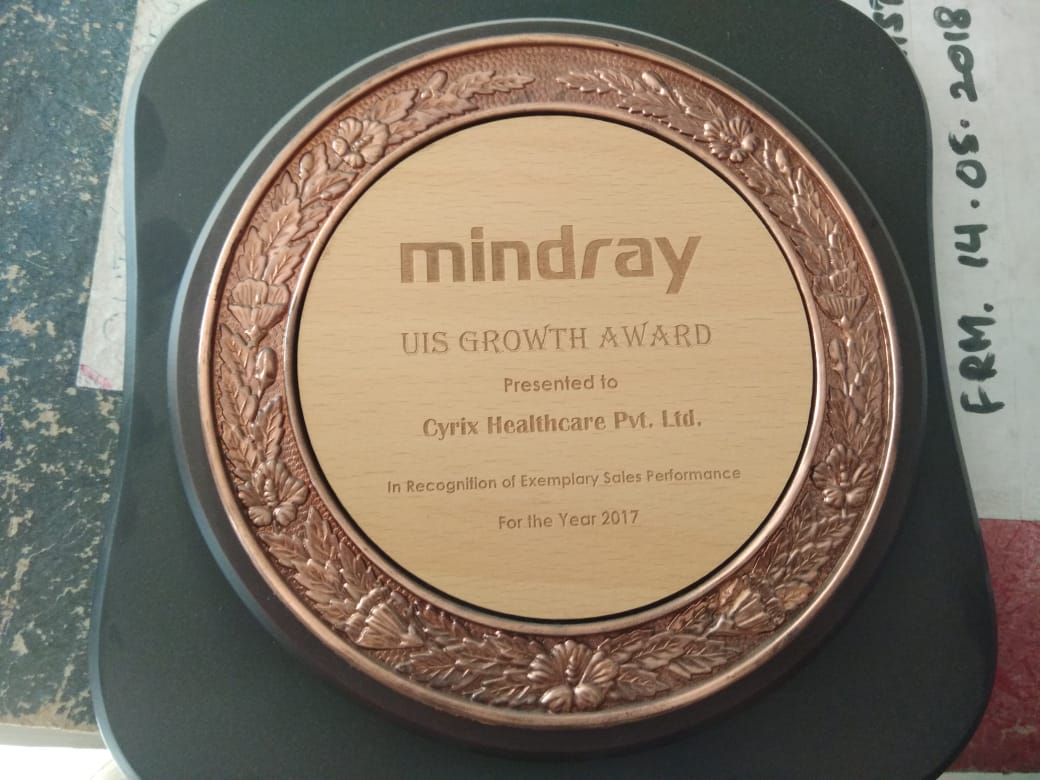 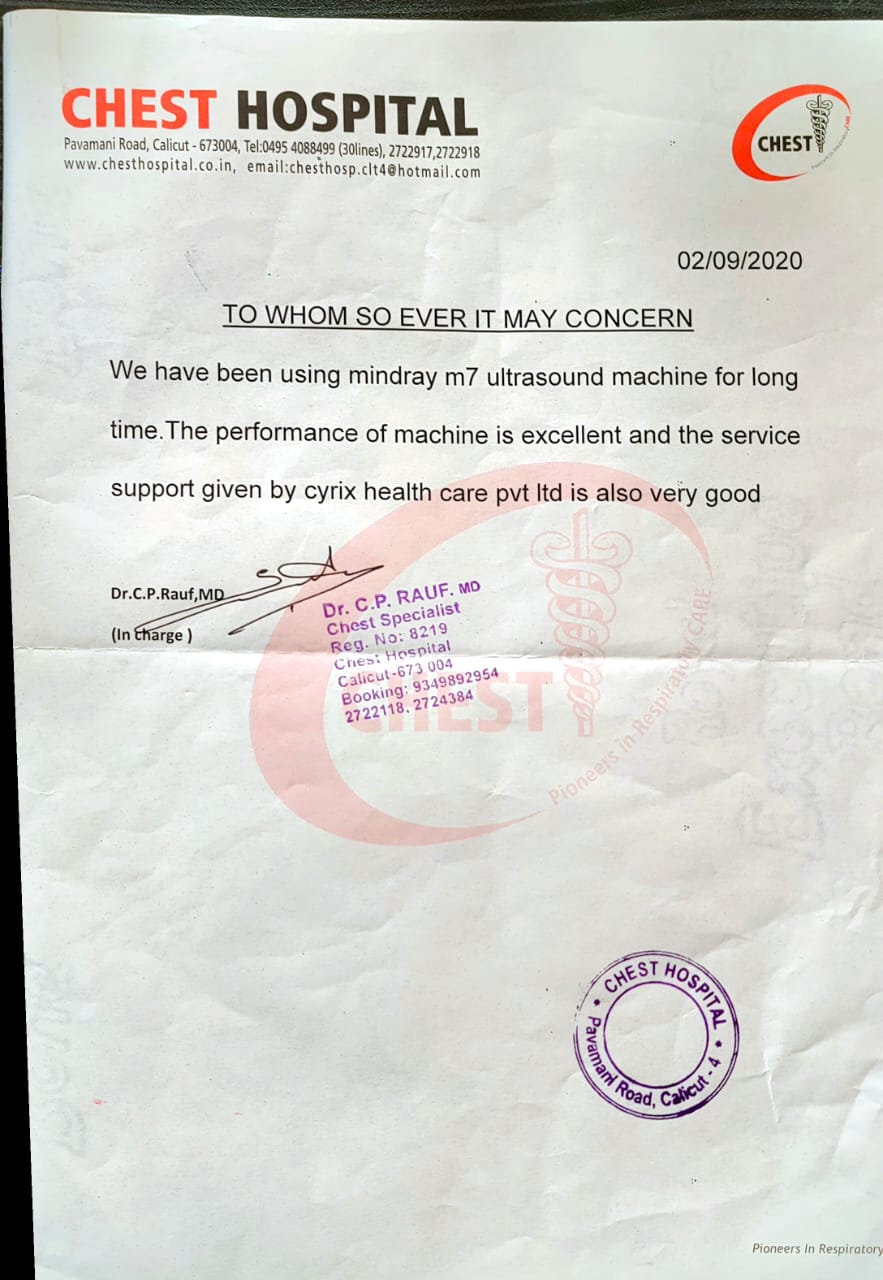 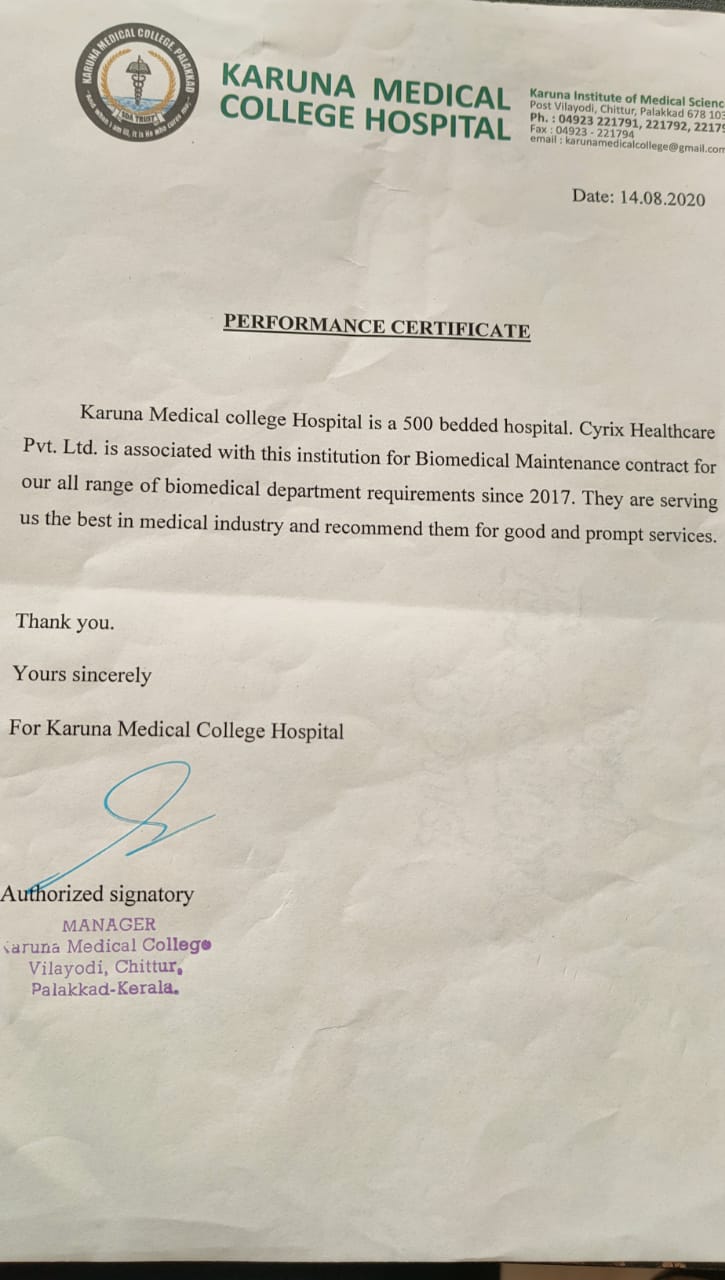 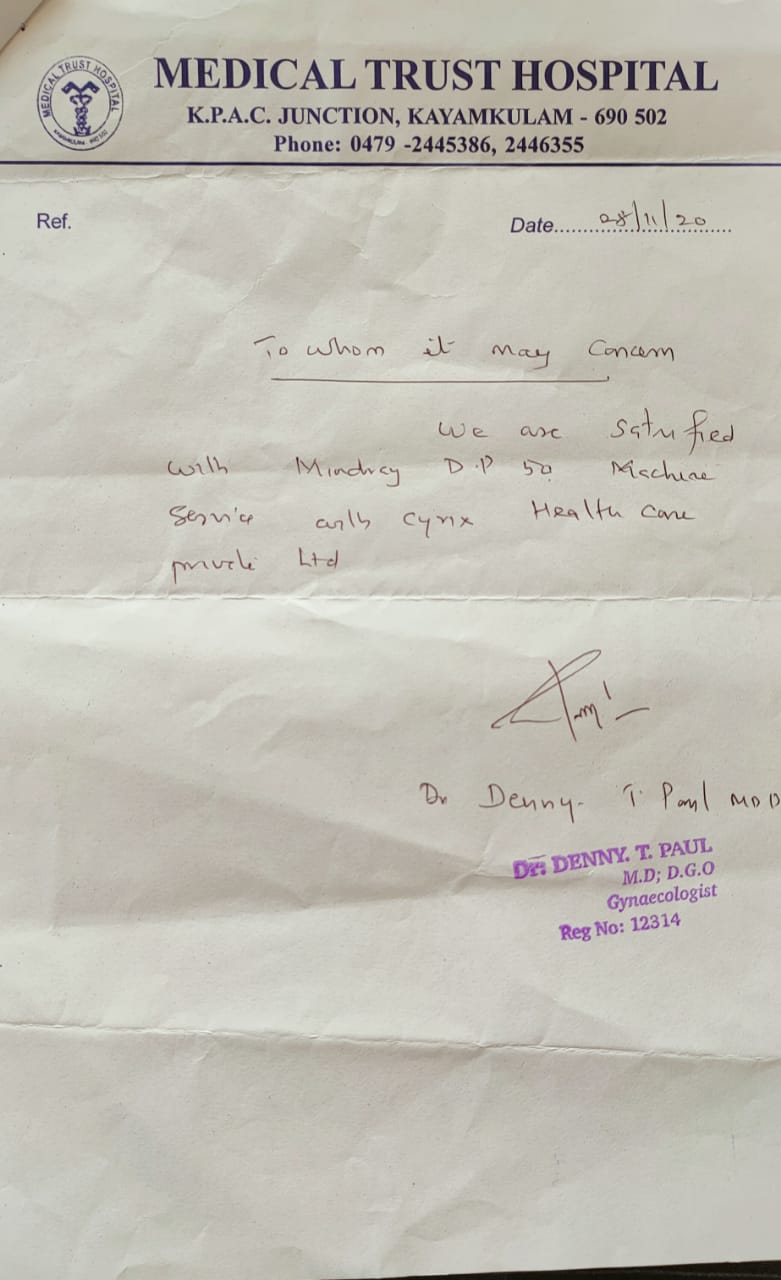 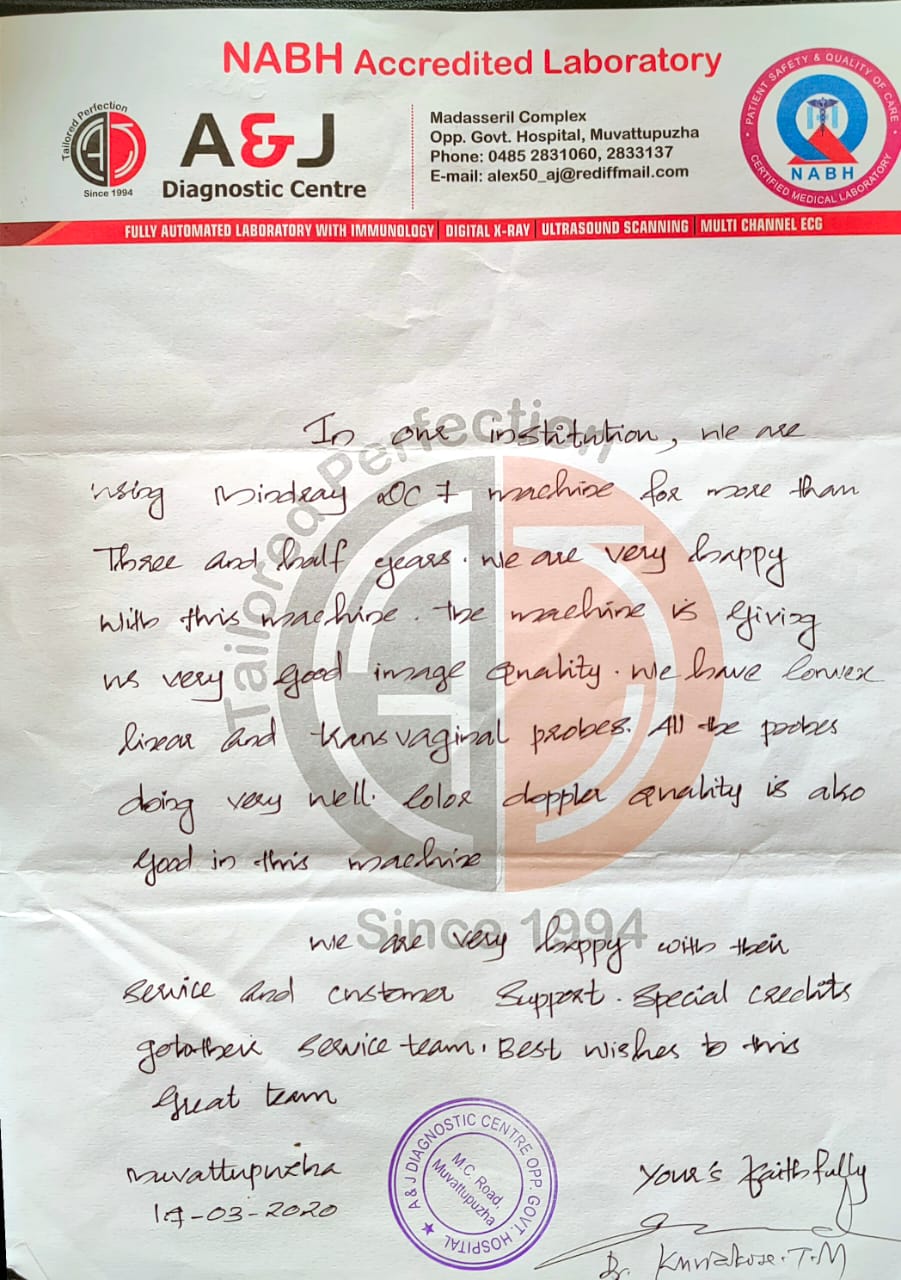 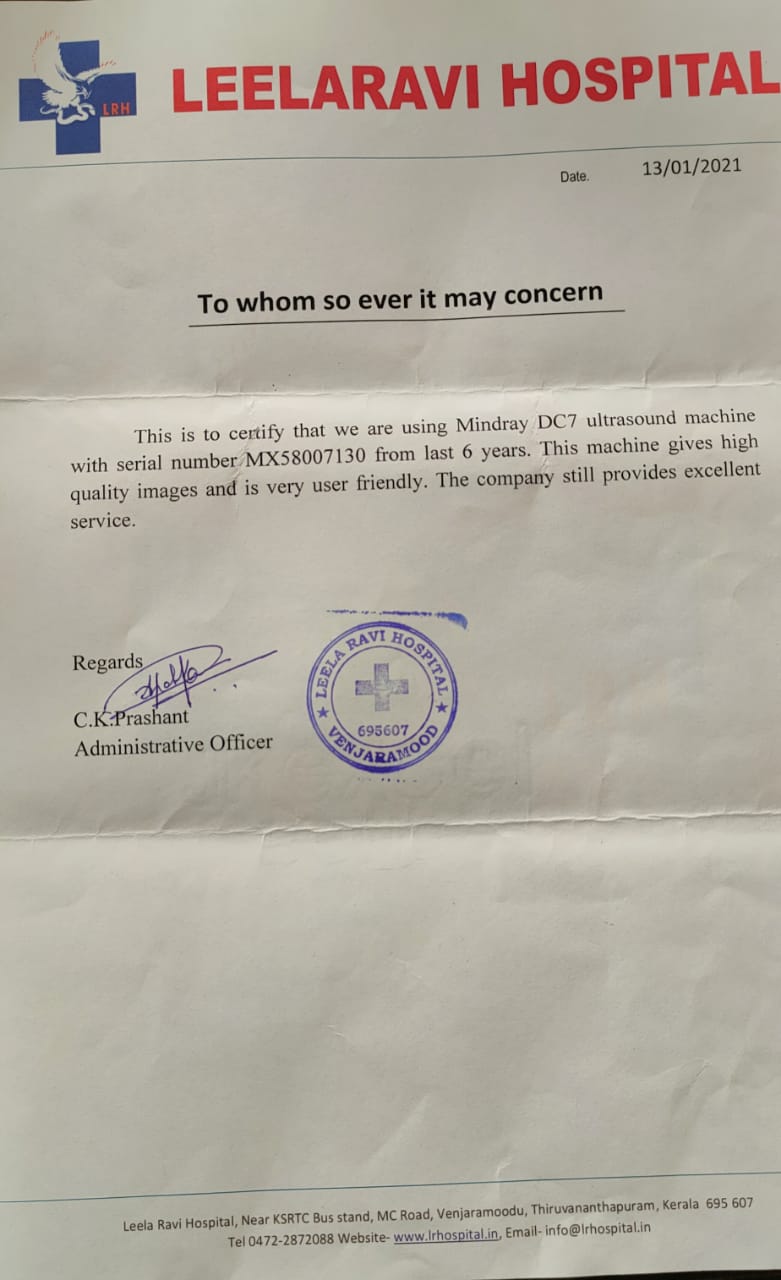 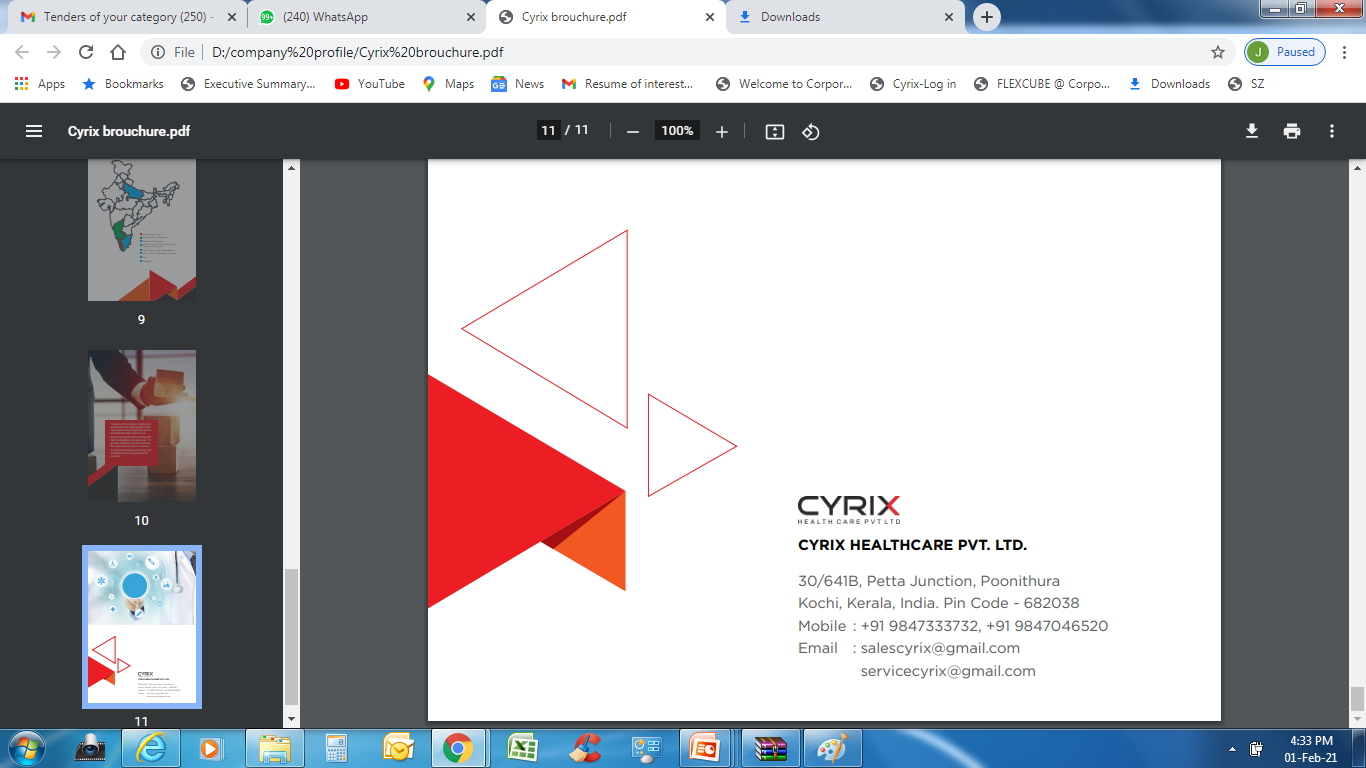 CONTACT US……
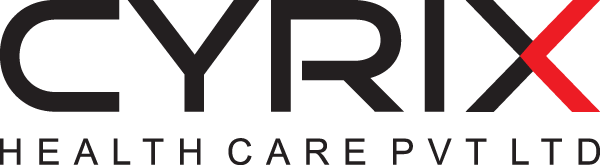 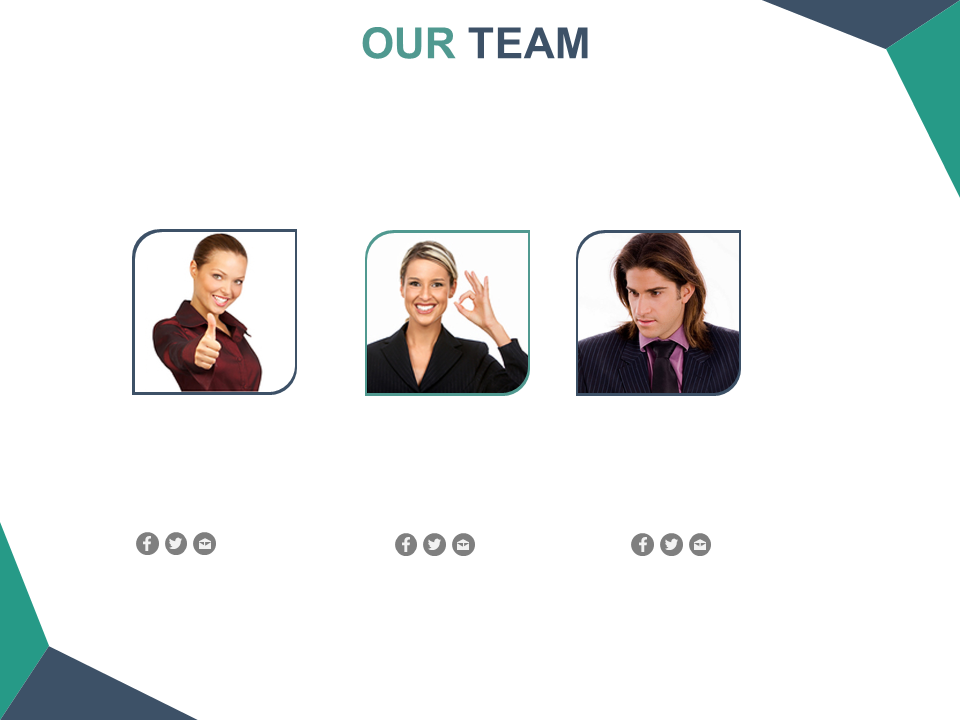 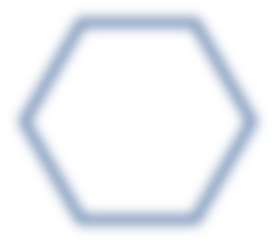 Thank You
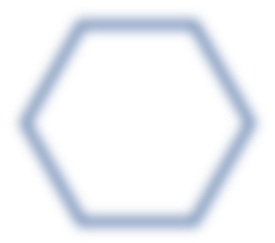 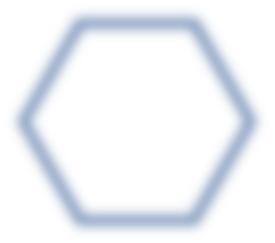 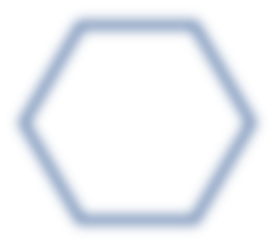 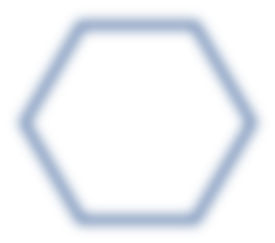 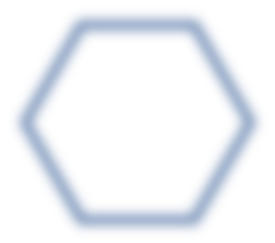 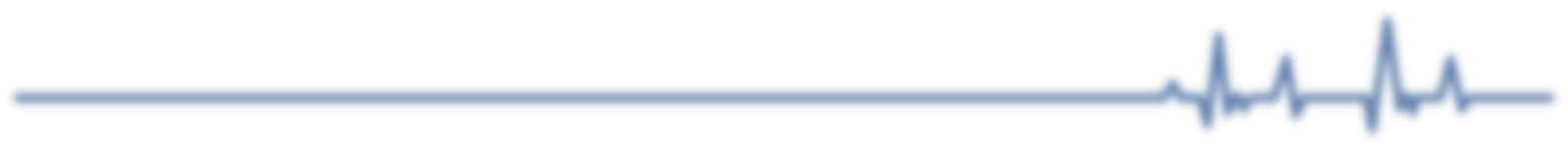 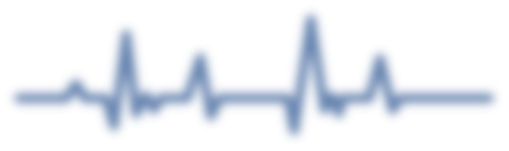 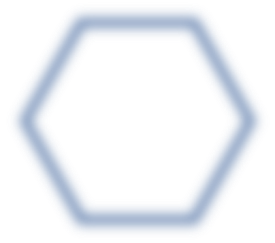 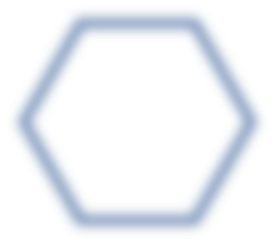 Insert the Sub Title of Your Presentation
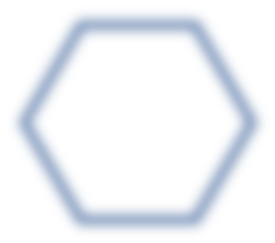